우리주 하나님
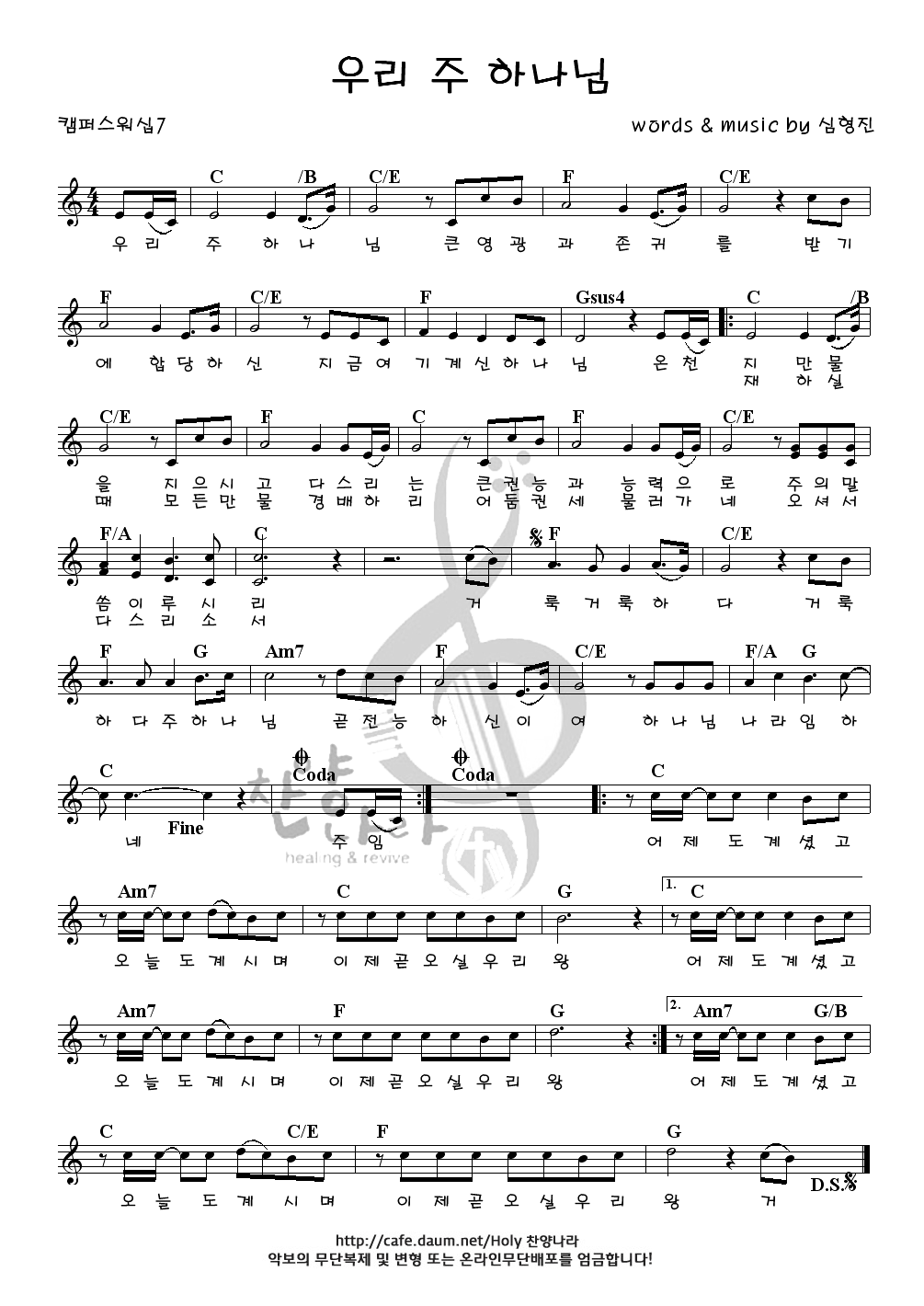 우 리- 주  하나- 님   큰 영광과  존 귀-를    받기
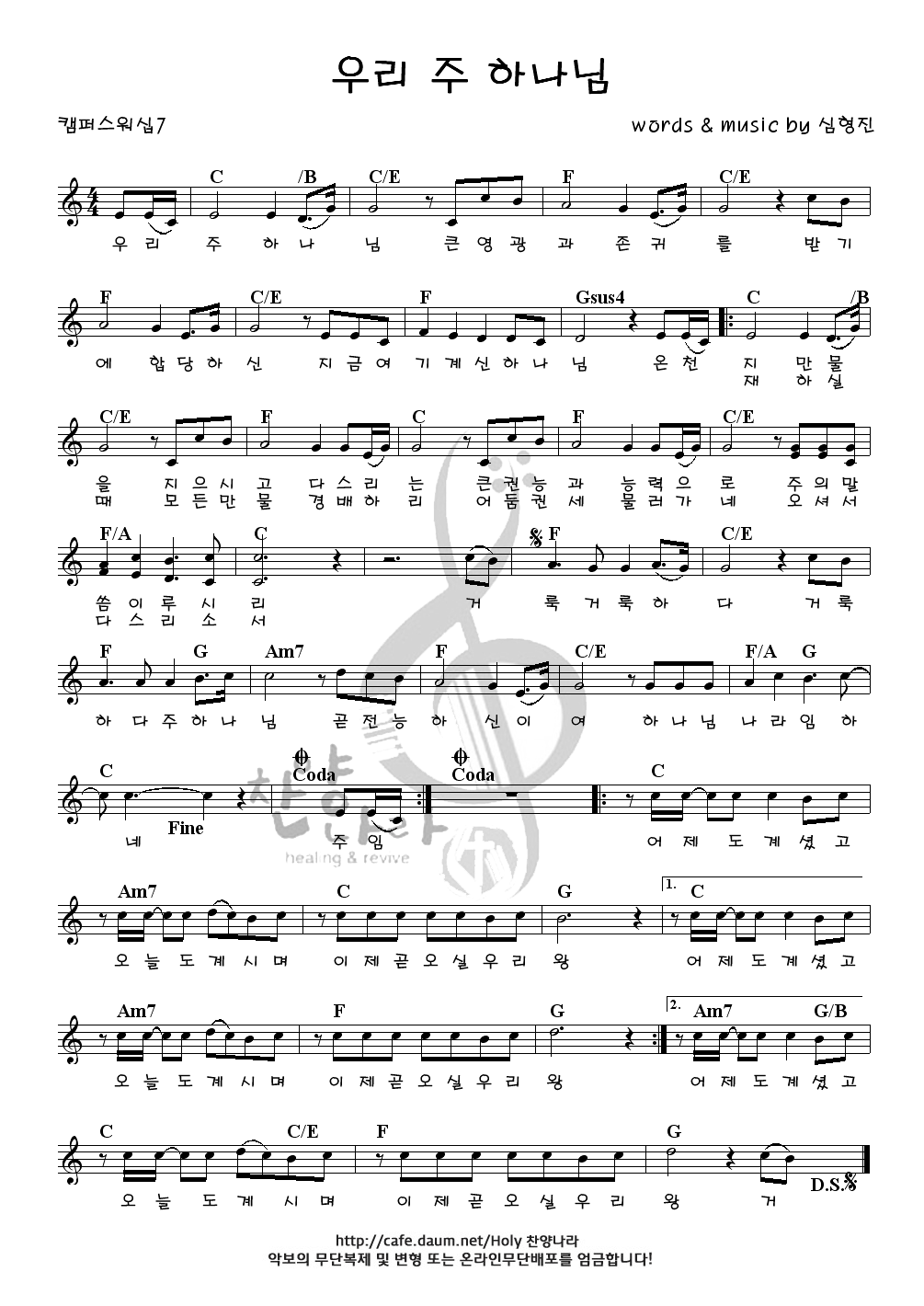 에 합당하신   지금여기계신 하나 님  온천-
우리 주 하나님 큰 영광과 존귀를 받기에 합당 하신 지금 
여기 계신 하나님  온 천지-
우리주 하나님
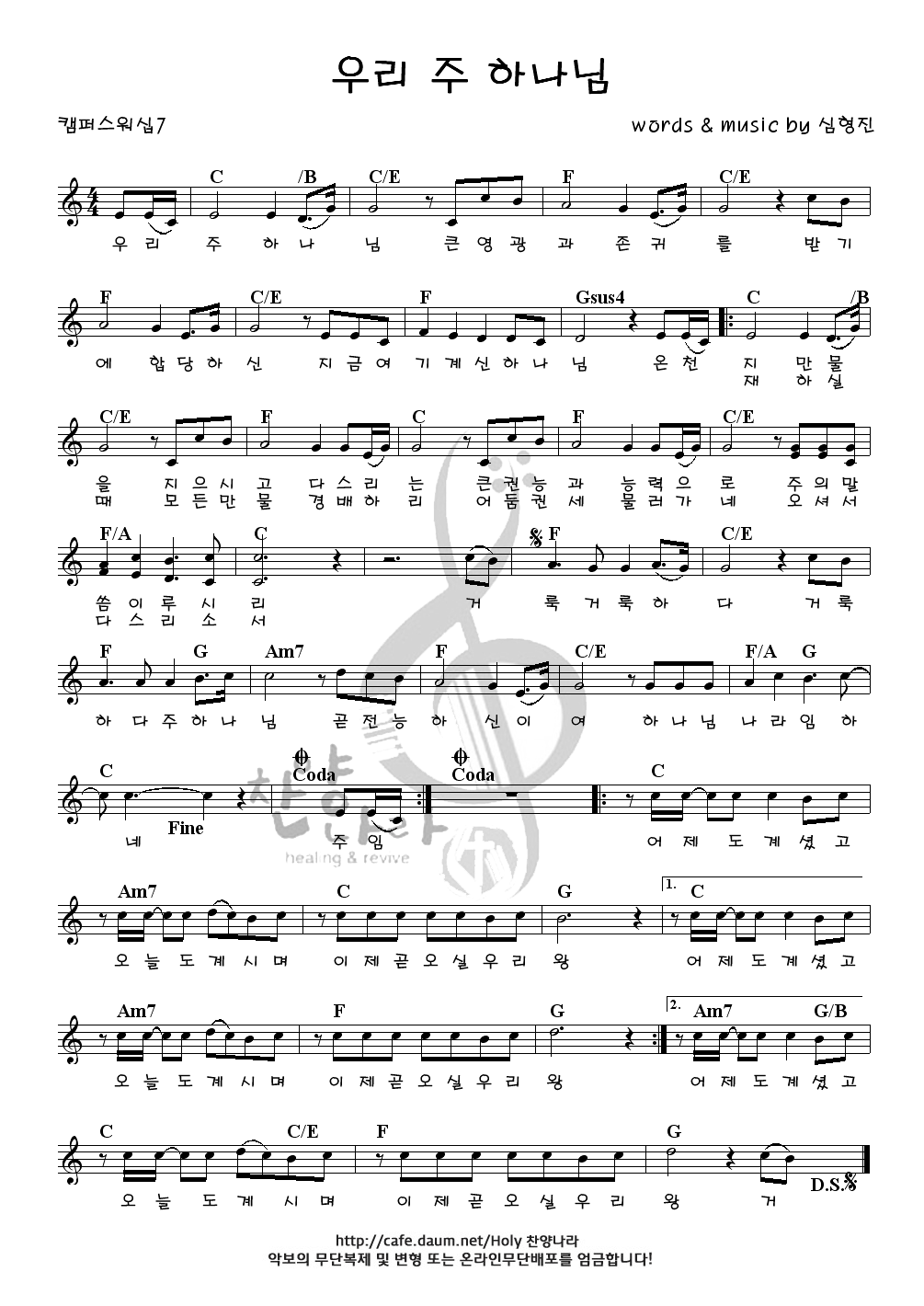 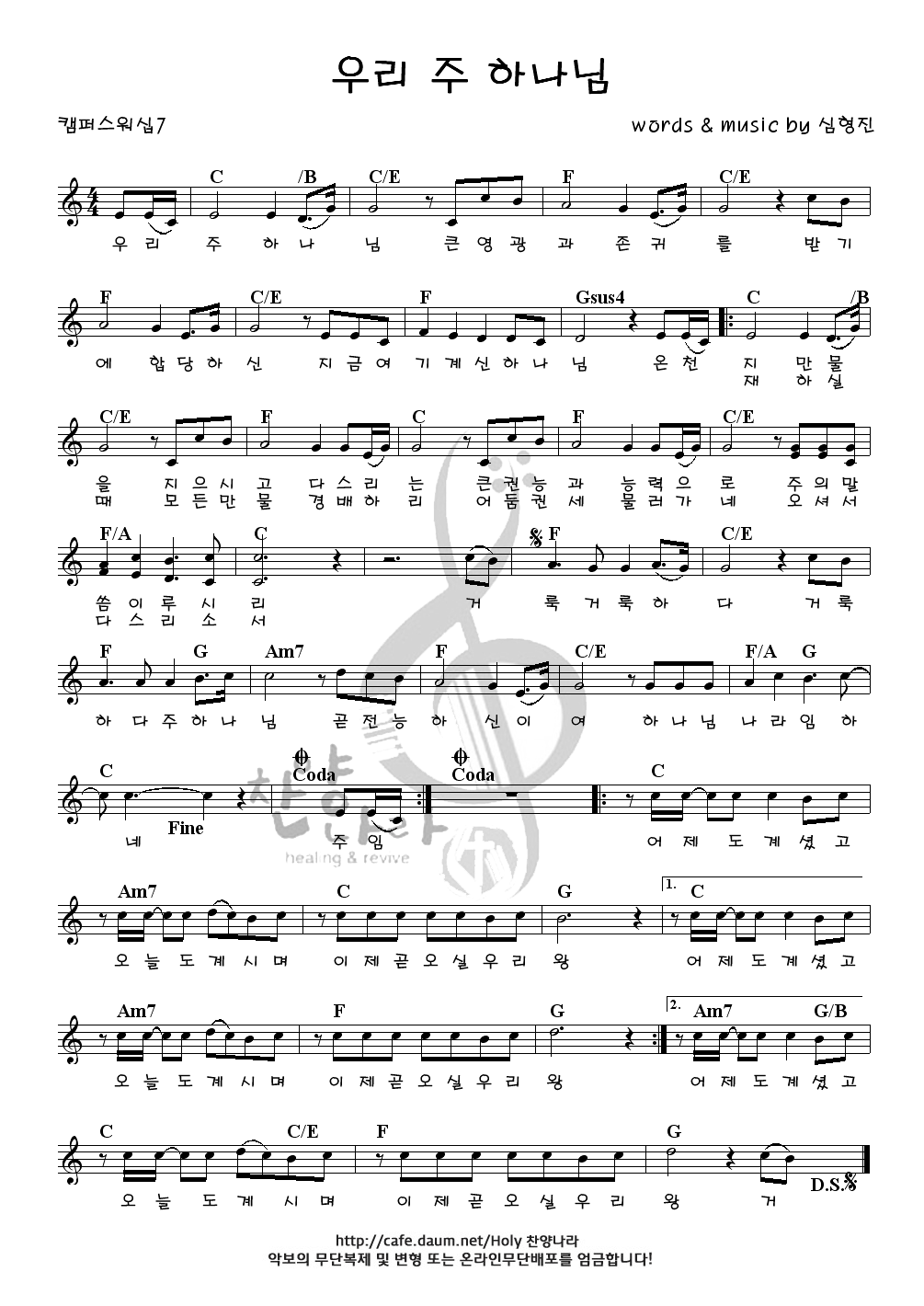 지  만물 을  지으시 고 다스리 는   큰 권능과 능력으 로
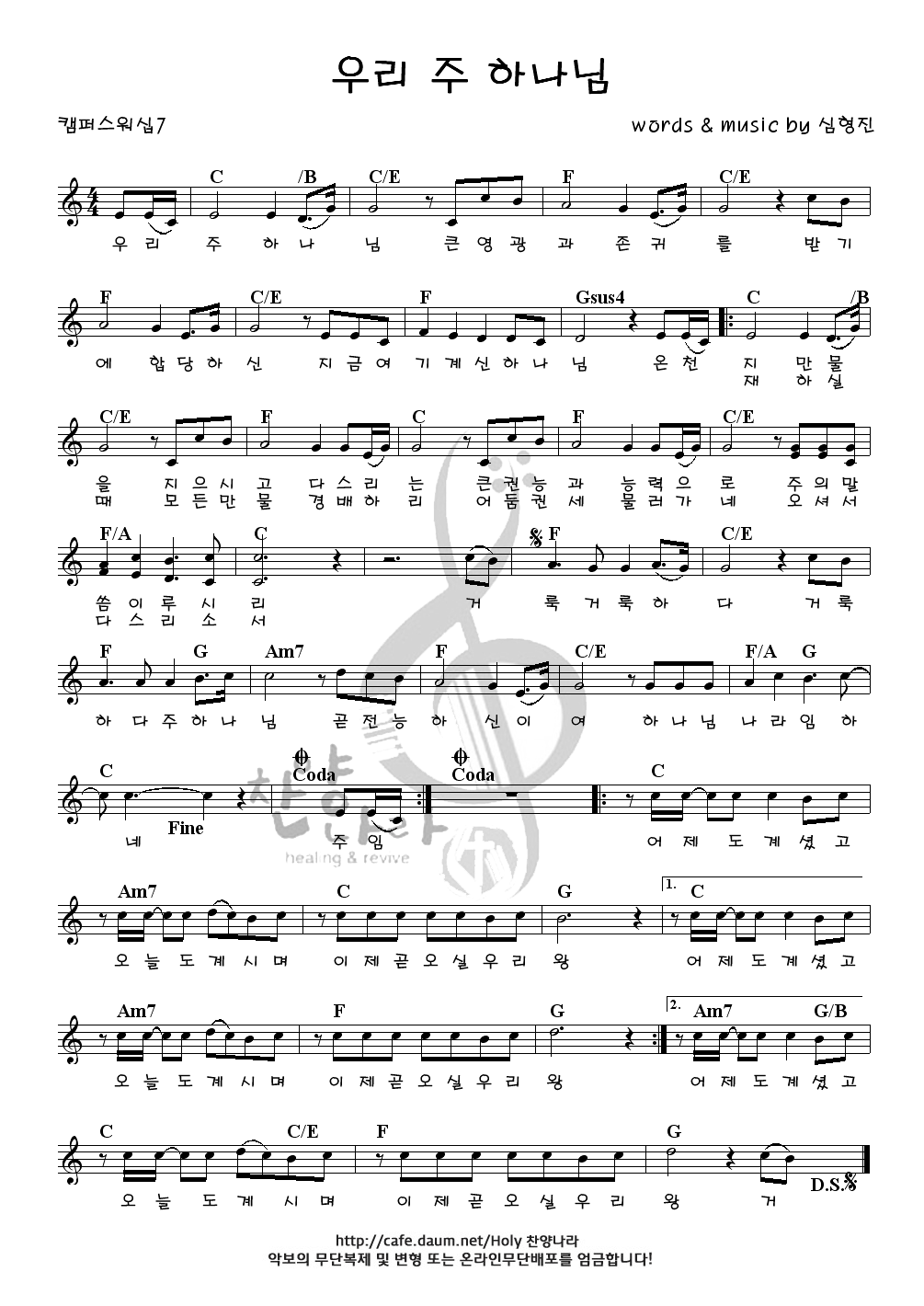 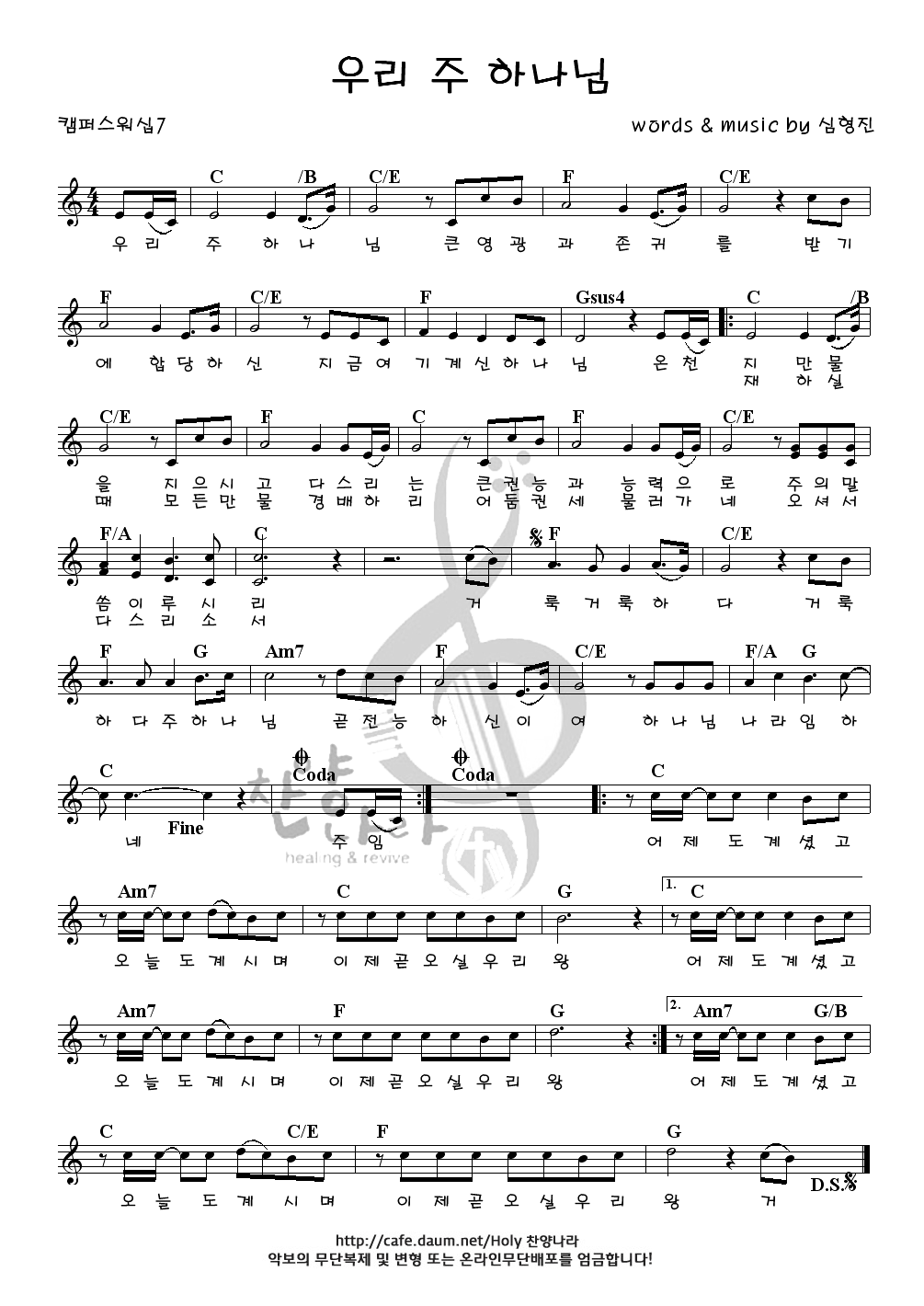 주의 말 씀 이루 시 리
지 만물을 지으시고 다스리는 
큰 권능과 능력으로
주의 말씀 이루시리
우리주 하나님
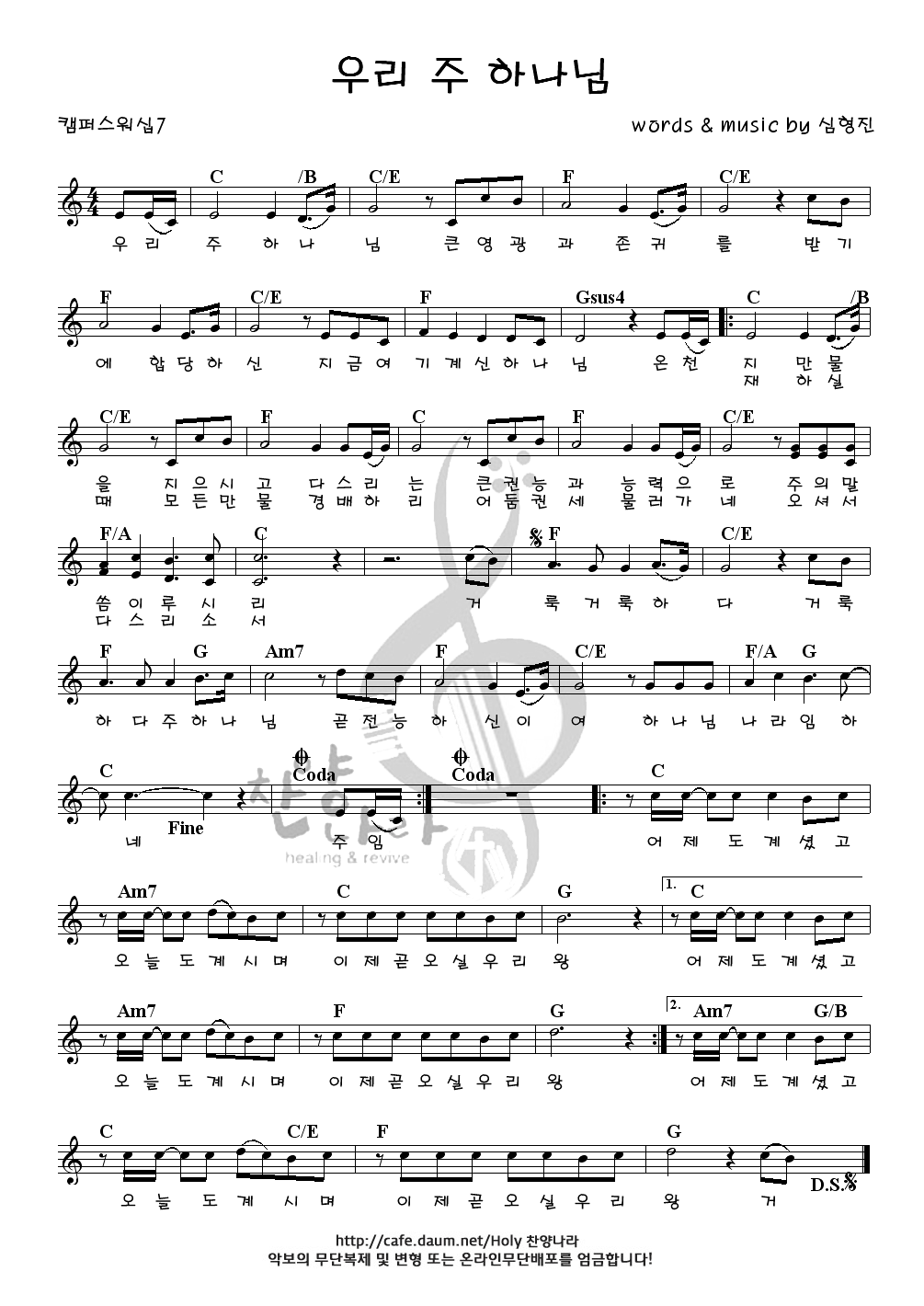 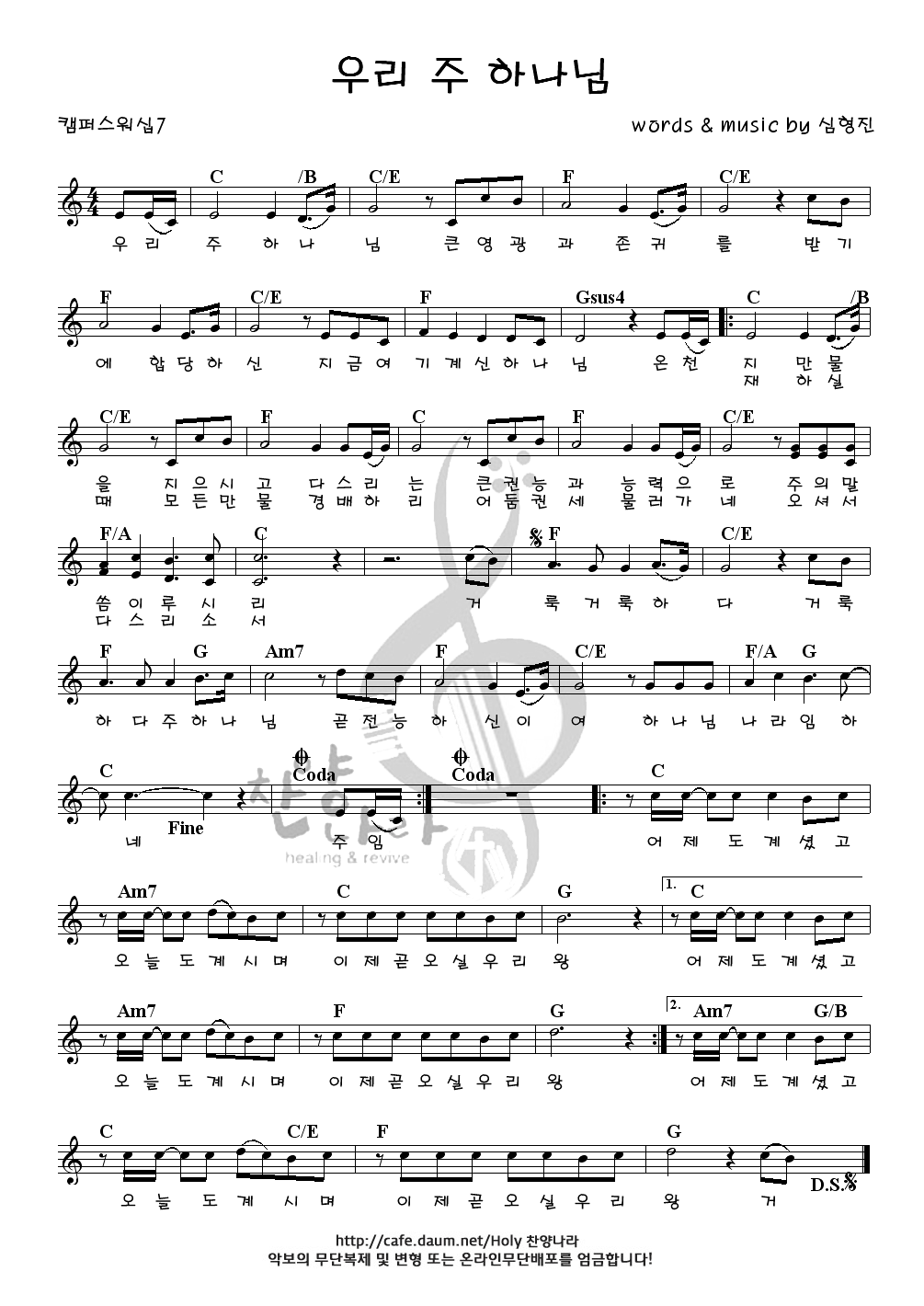 거   룩 거룩 하 다     거룩 하다주하나 님
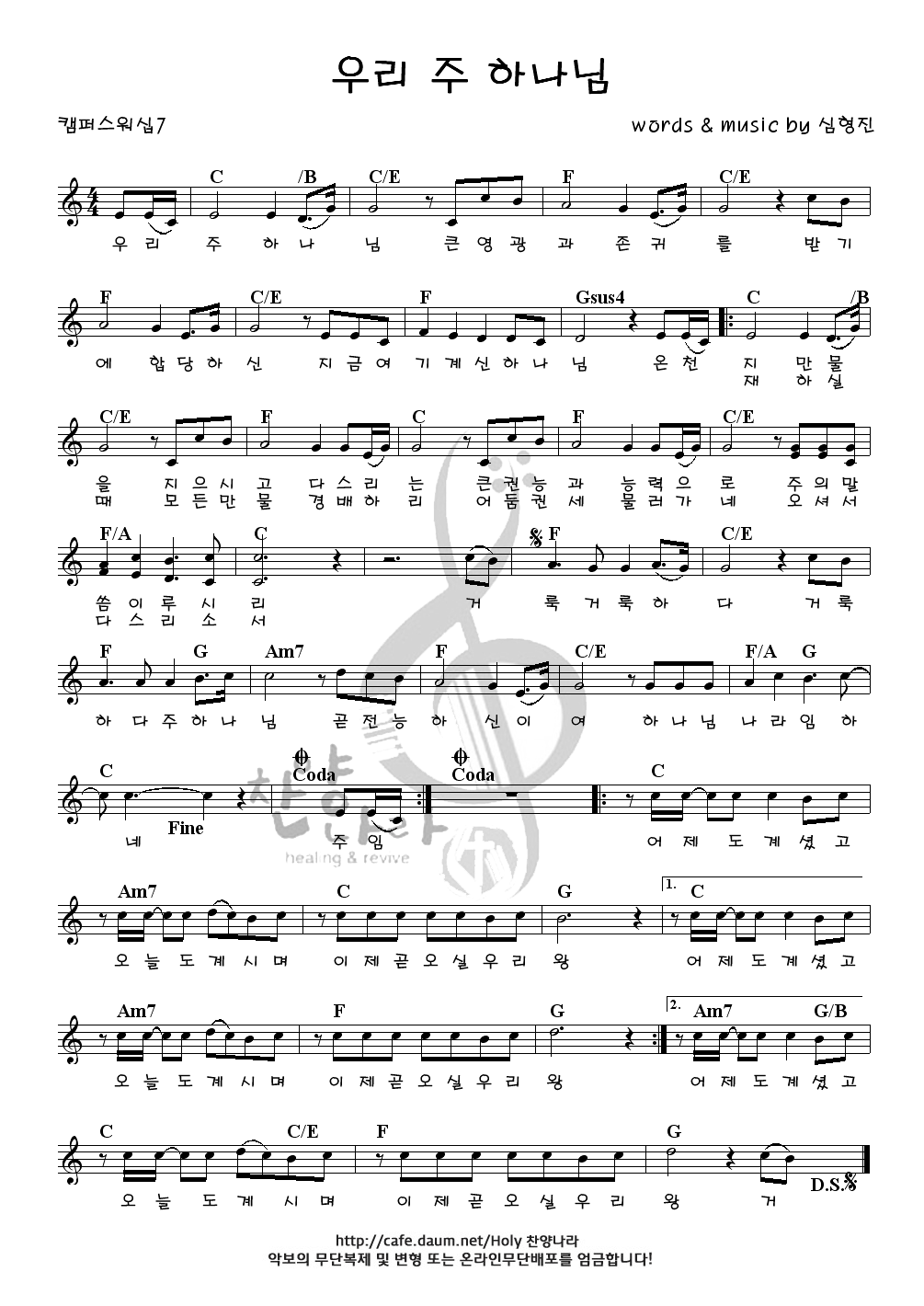 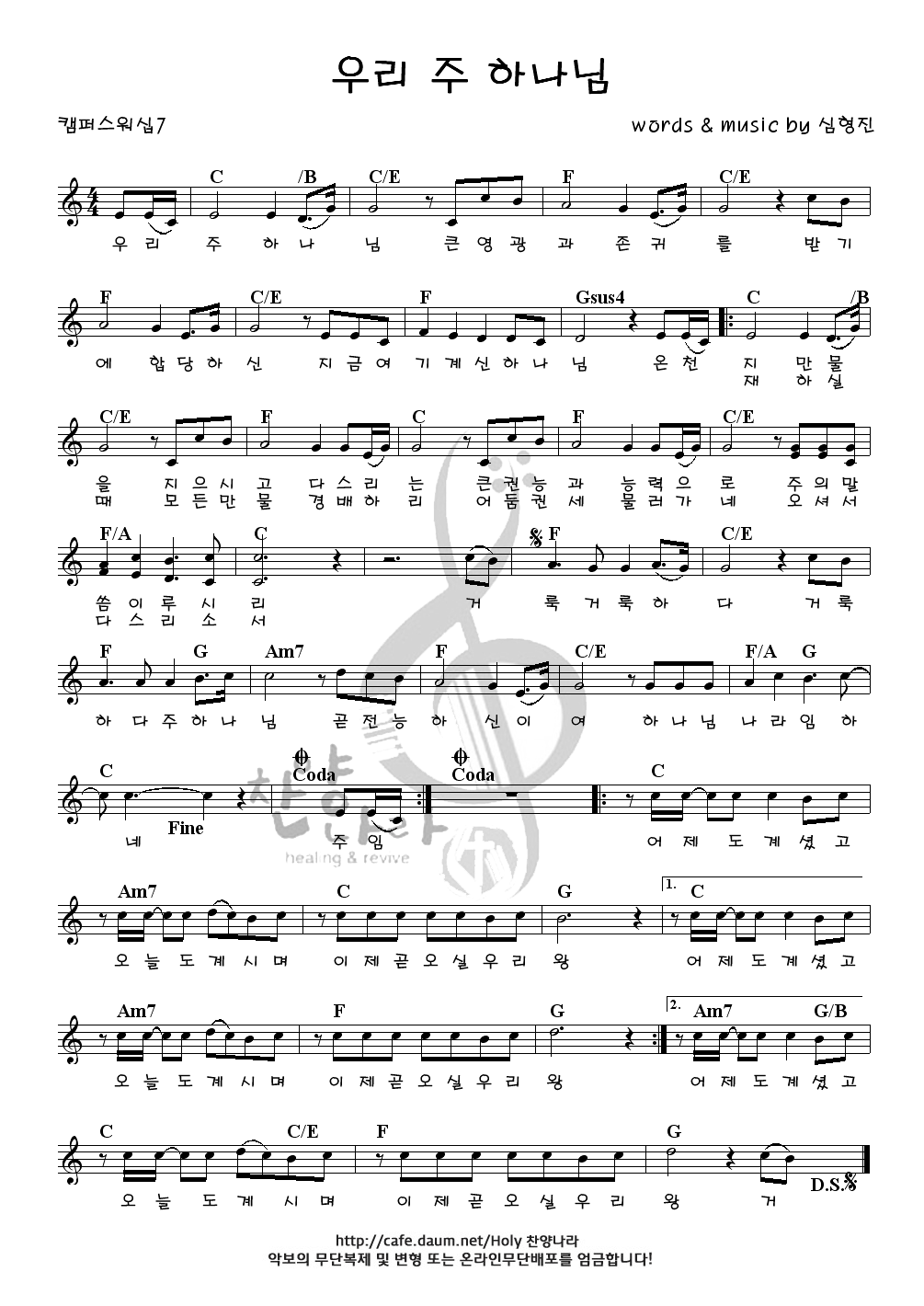 곧전능 하 신이  여  하나님나라임하 네
거룩 거룩하다 거룩하다 
주하나님 곧 전능하신이여 
하나님나라 임하네
우리주 하나님
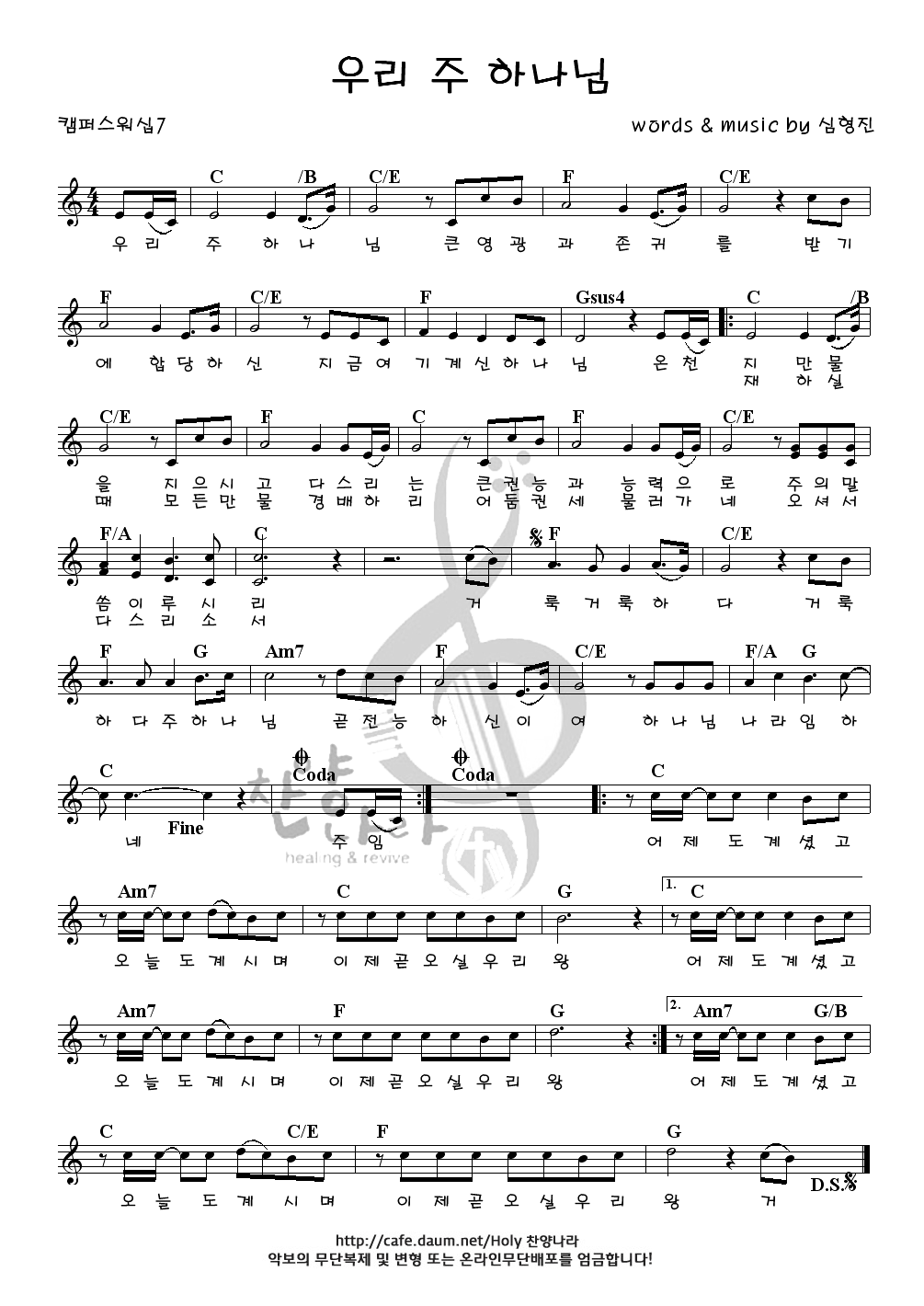 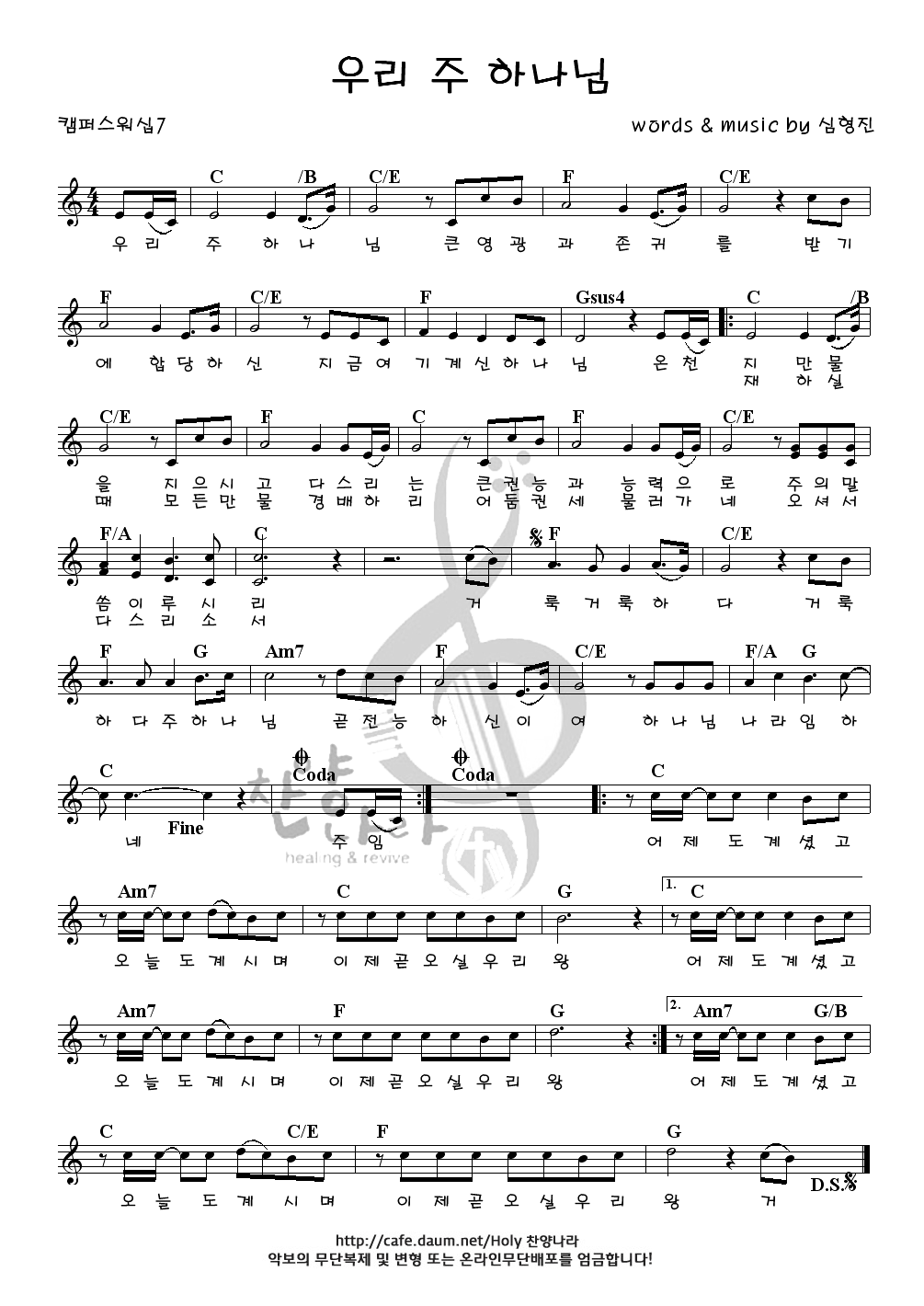 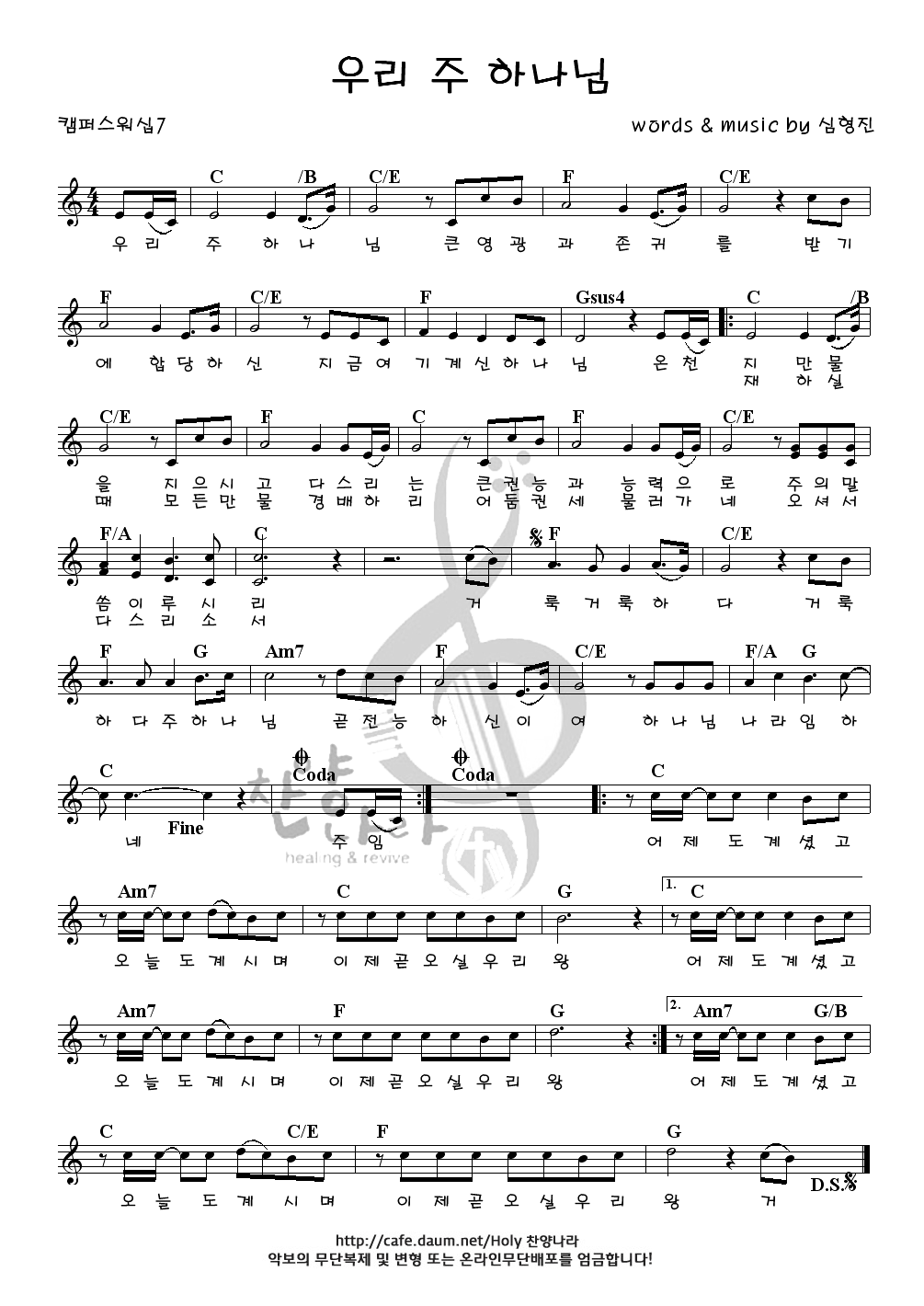 주 임    재   하실   때   모든 만물  경배하리
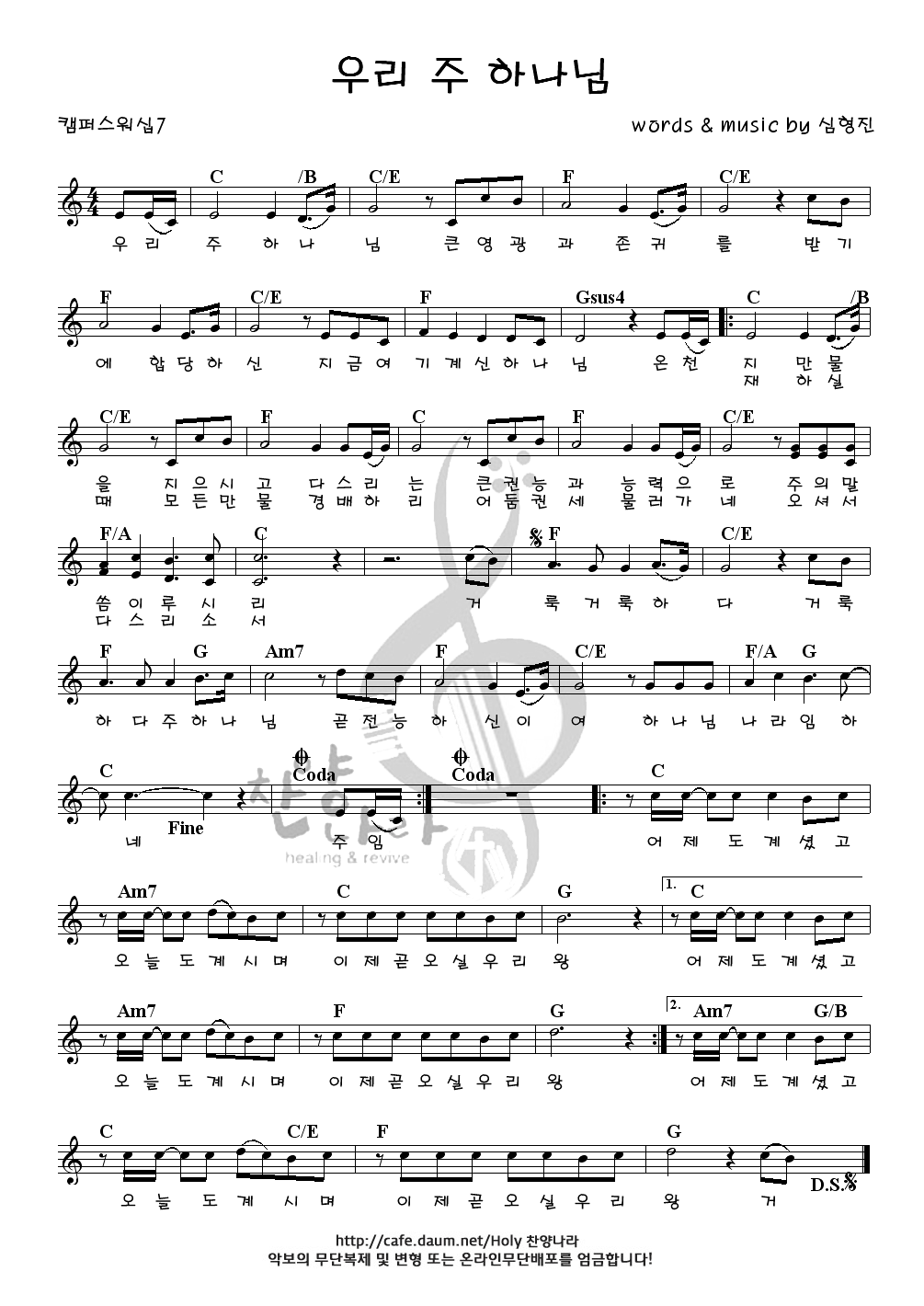 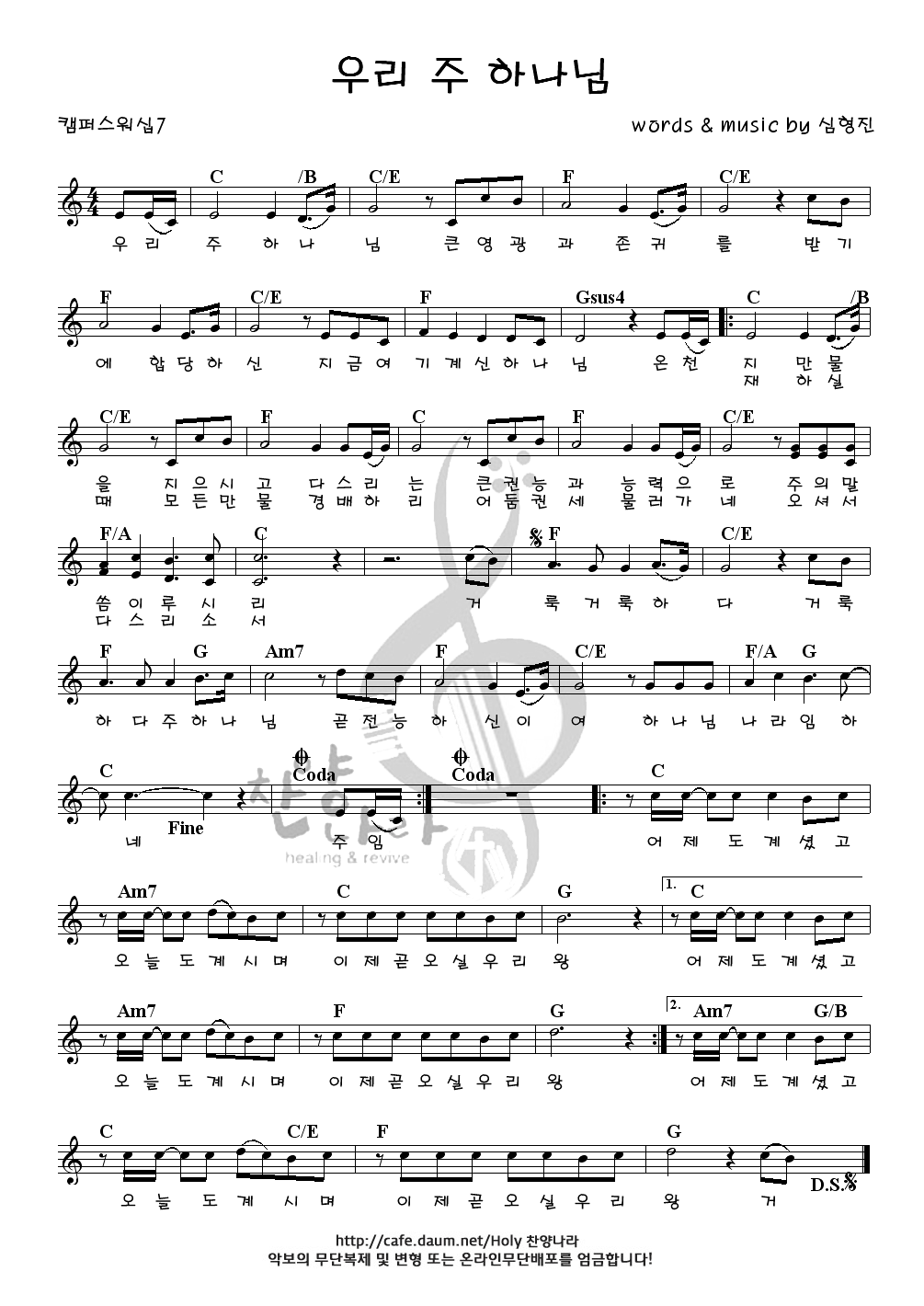 어둠권 세  물러 가 네   오셔서  다스리 소  서
주 임재 하실 때 모든만물 
경배하리 어둠권세 물러가네
오셔서 다스리소서
우리주 하나님
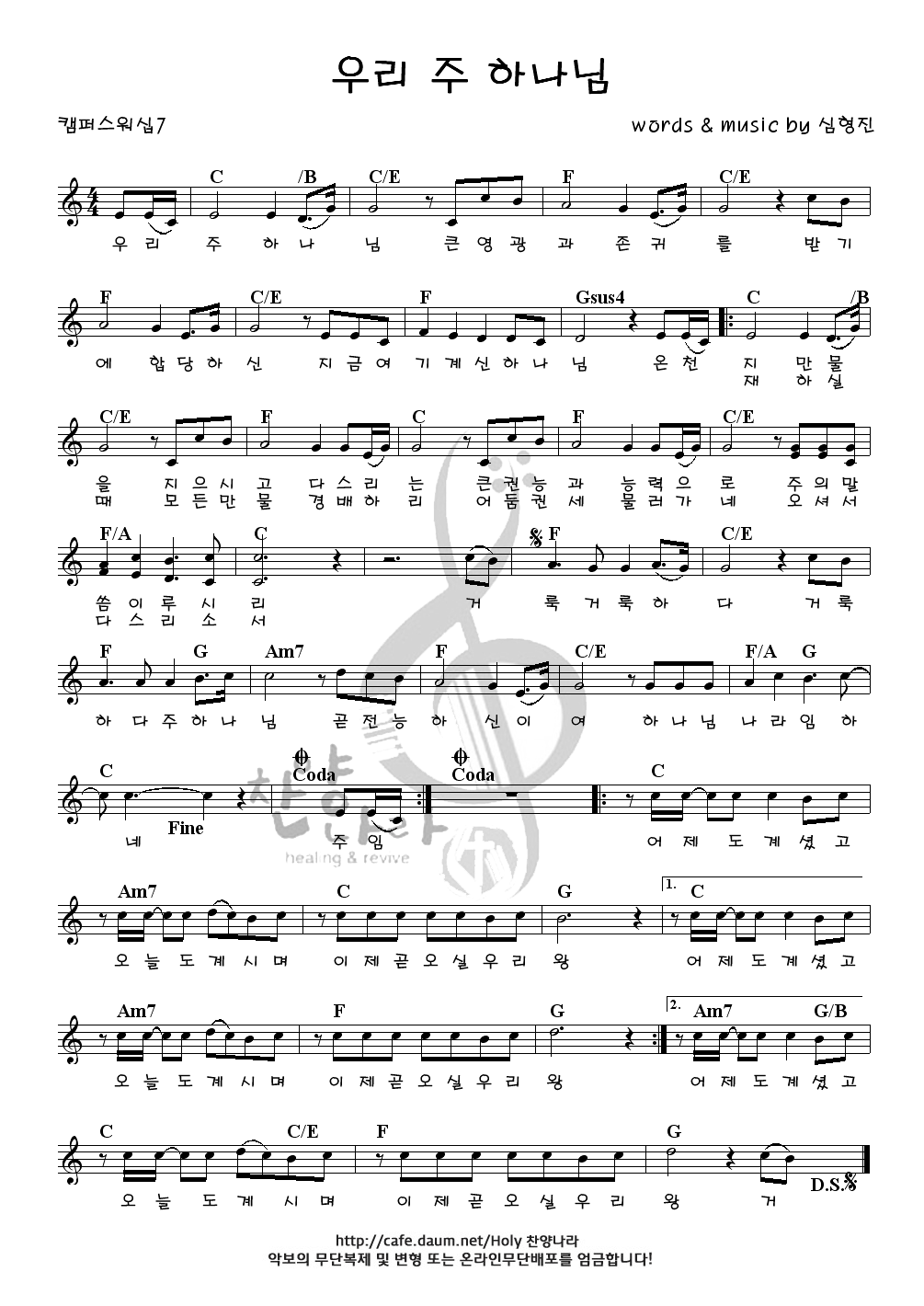 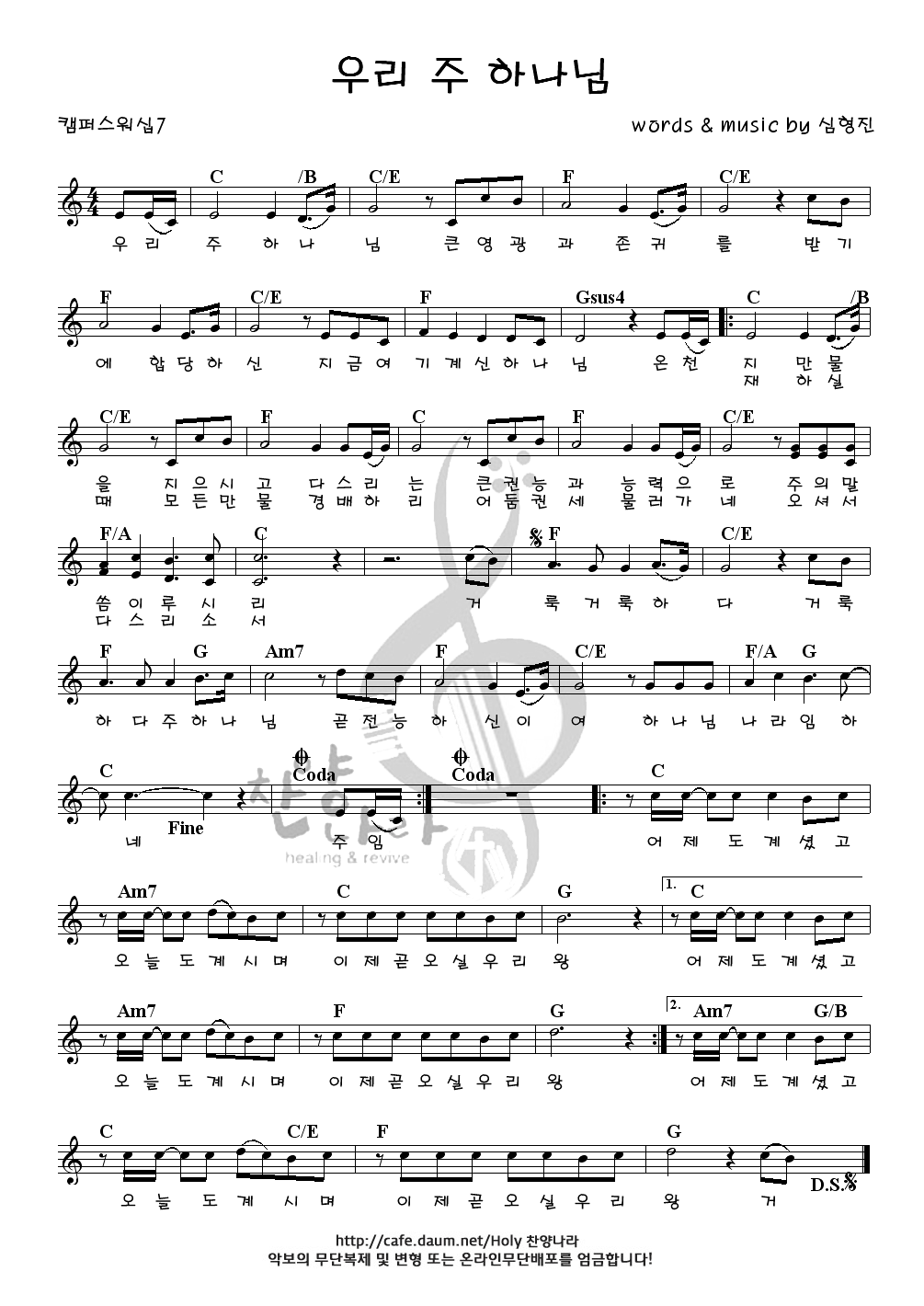 거   룩 거룩 하 다     거룩 하다주하나 님
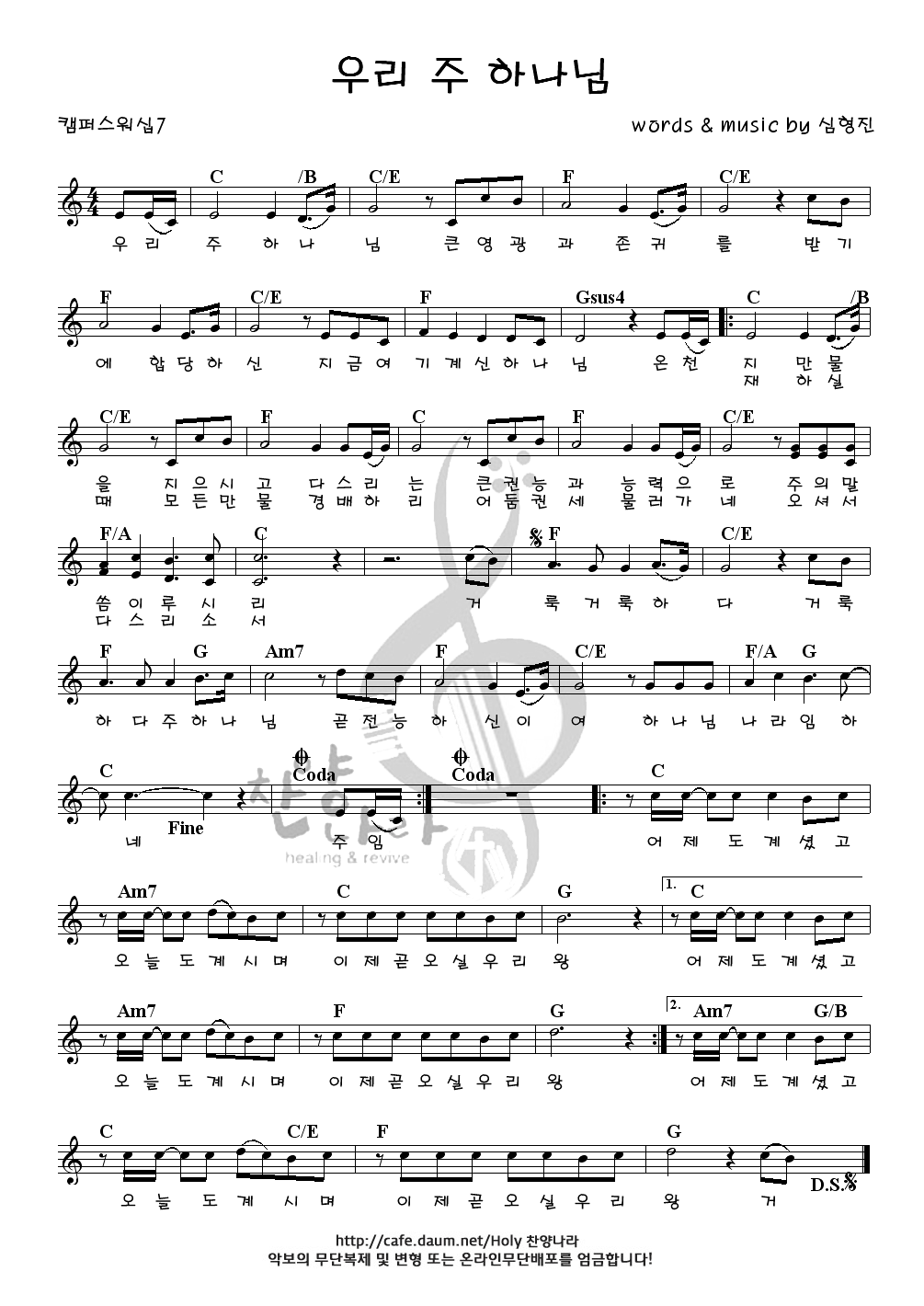 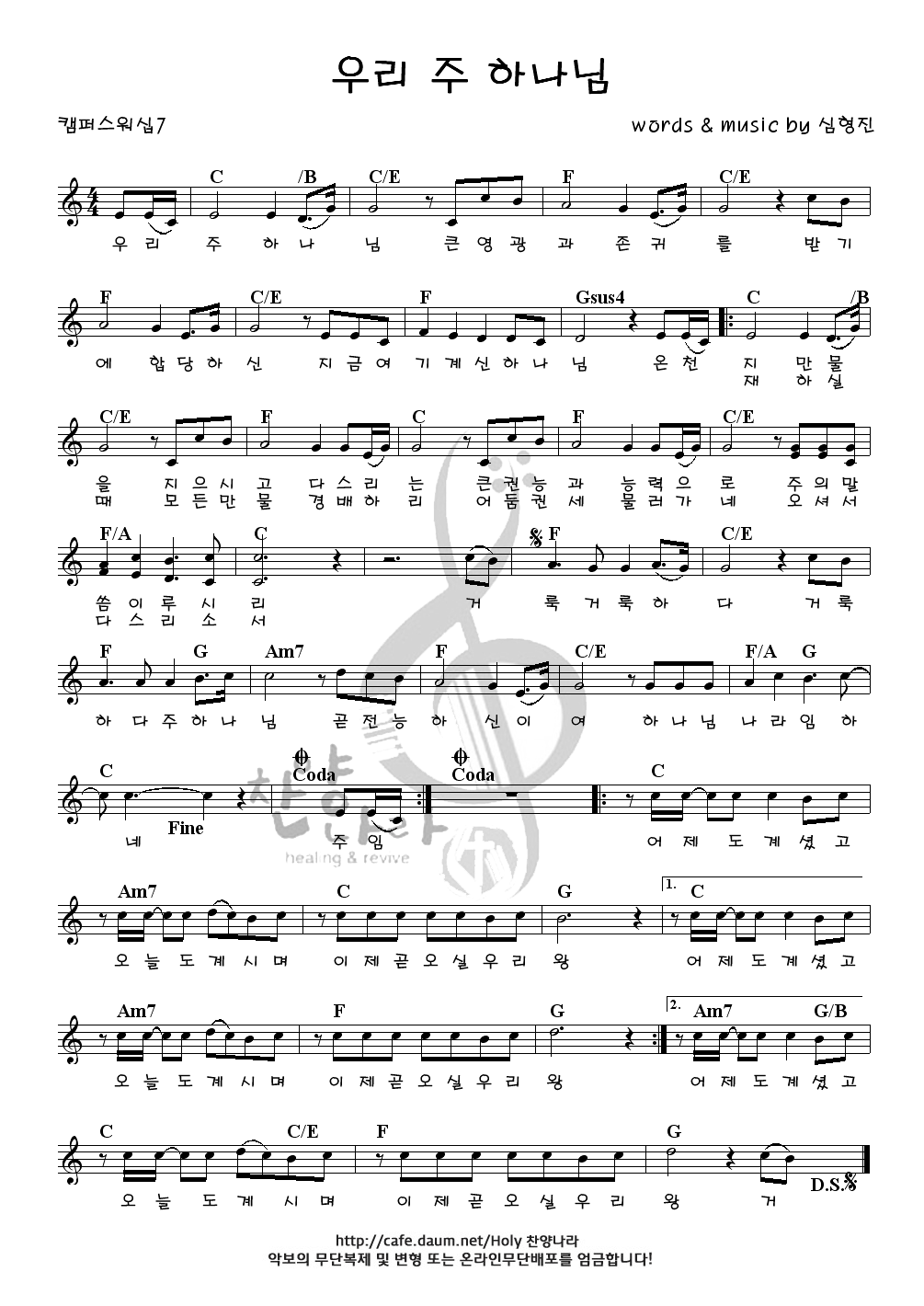 곧전능 하 신이  여  하나님나라임하 네
거룩 거룩하다 거룩하다 
주하나님 곧 전능하신 이여 
하나님나라 임하네
우리주 하나님
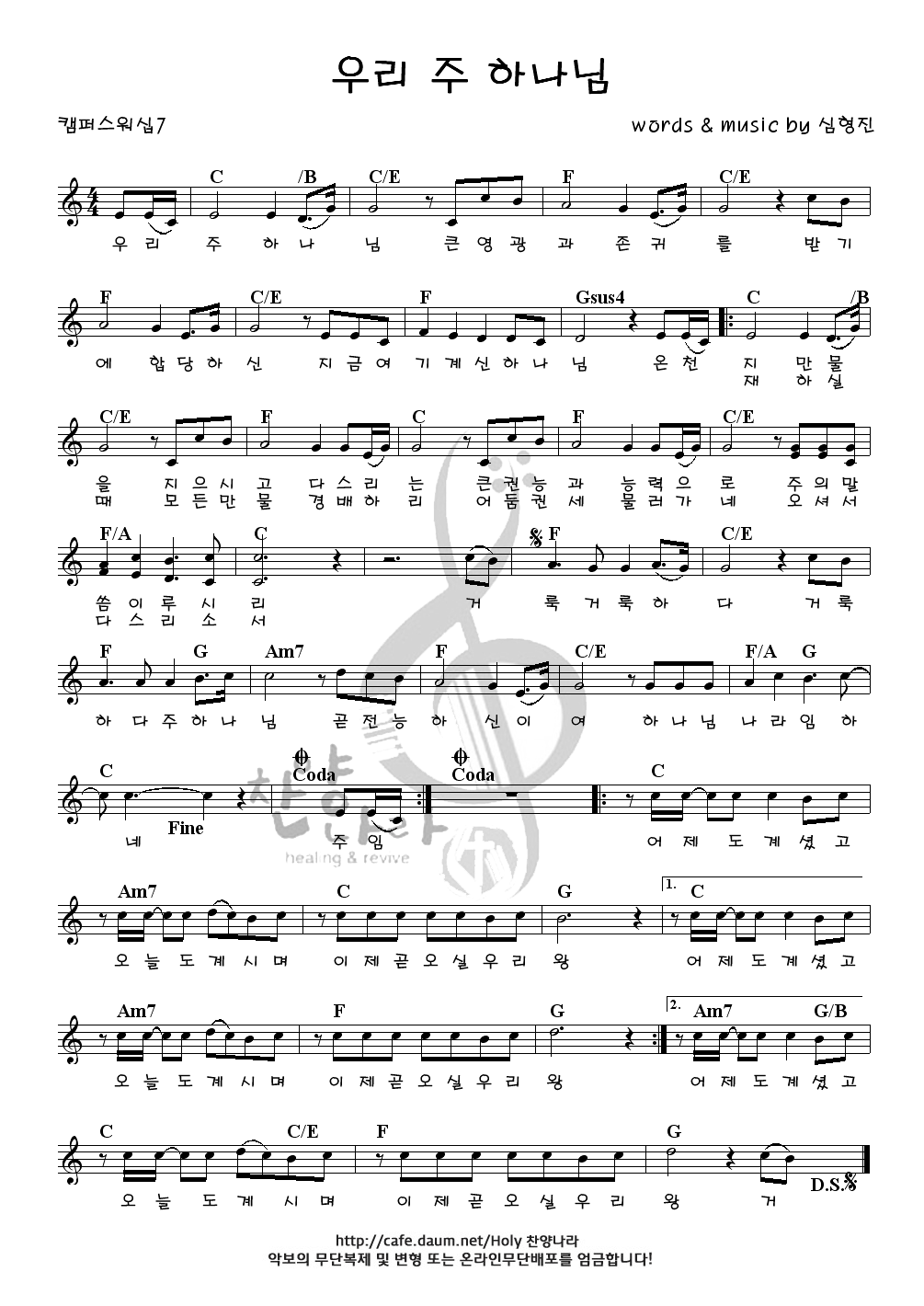 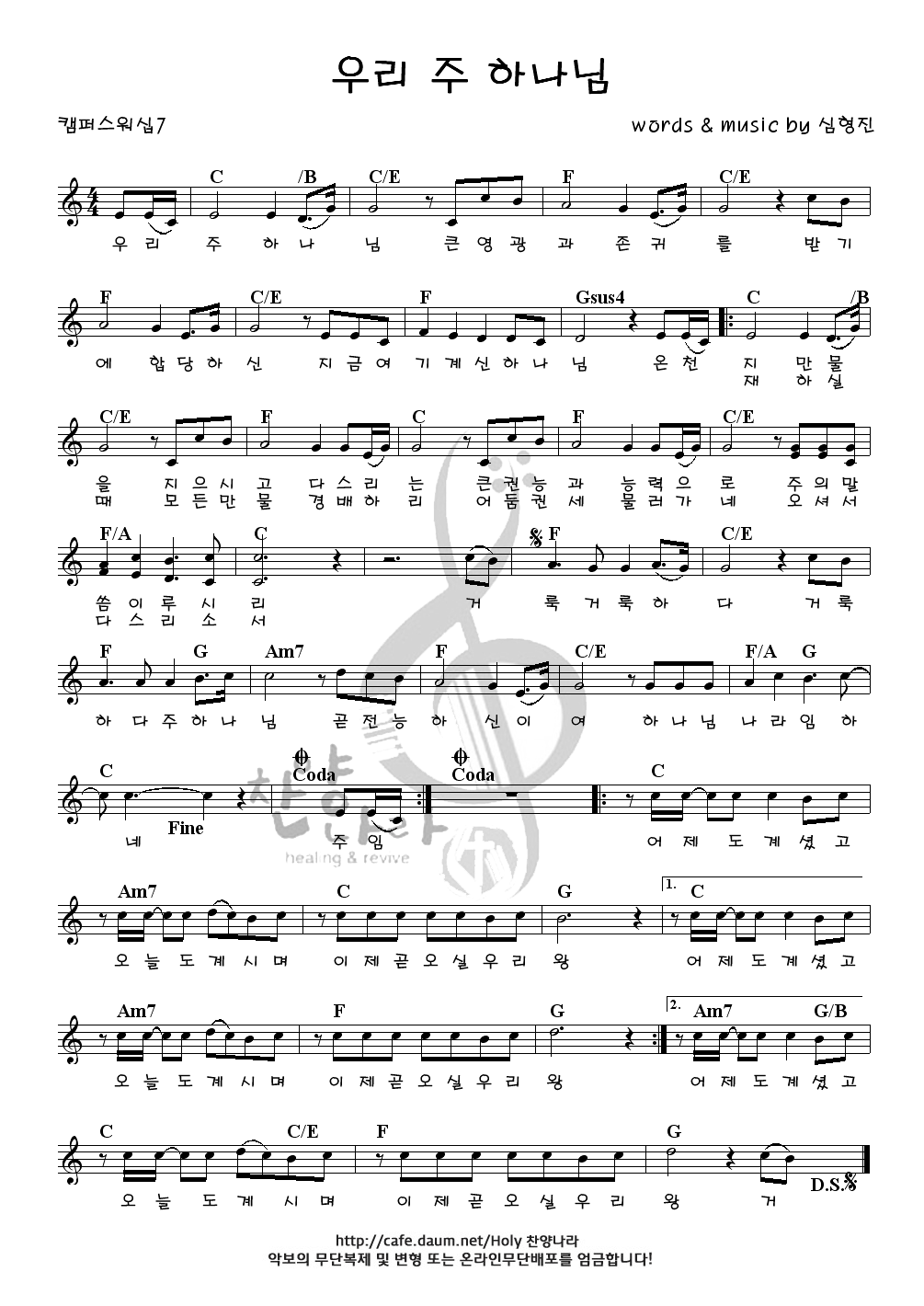 거   룩 거룩 하 다     거룩 하다주하나 님
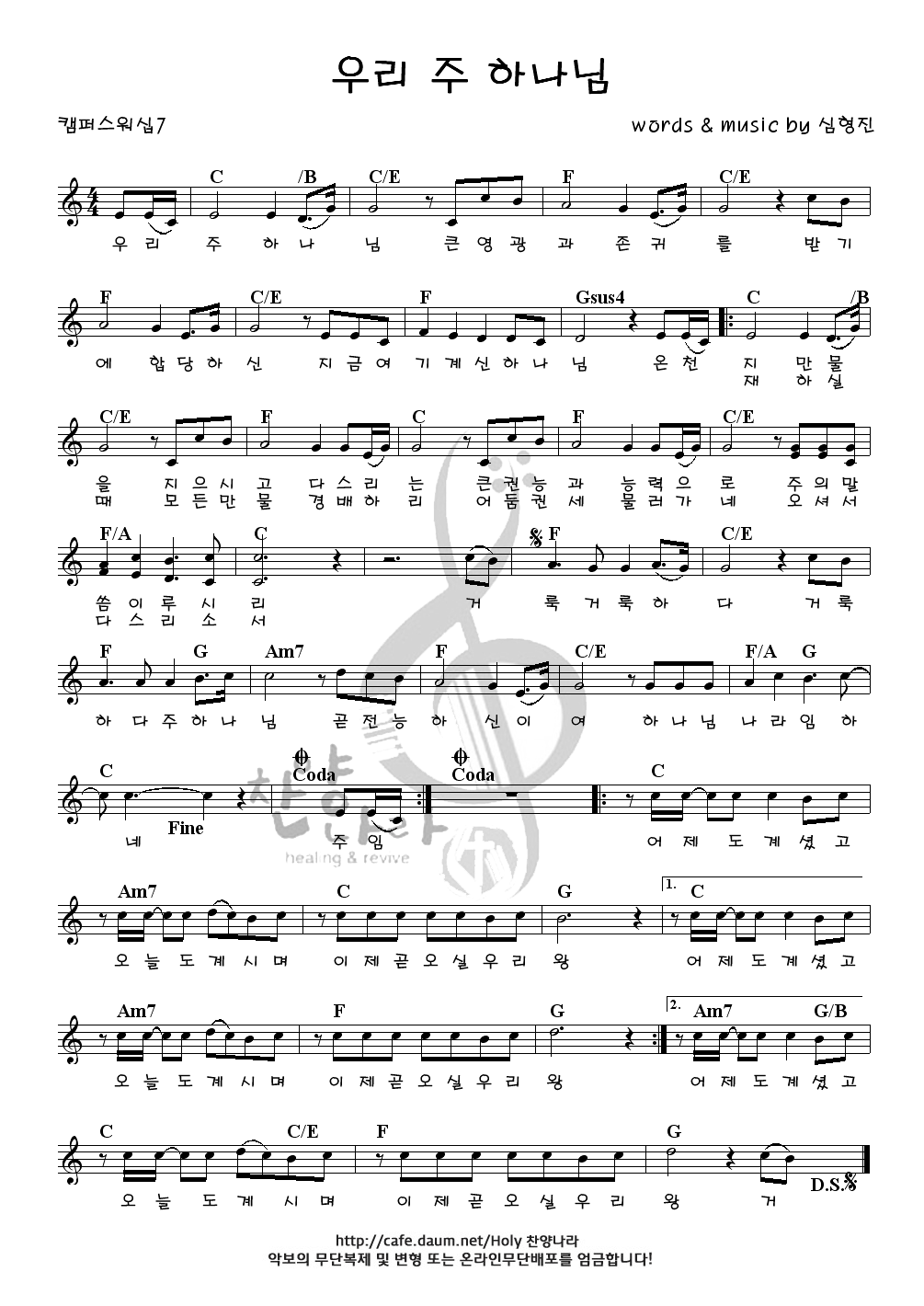 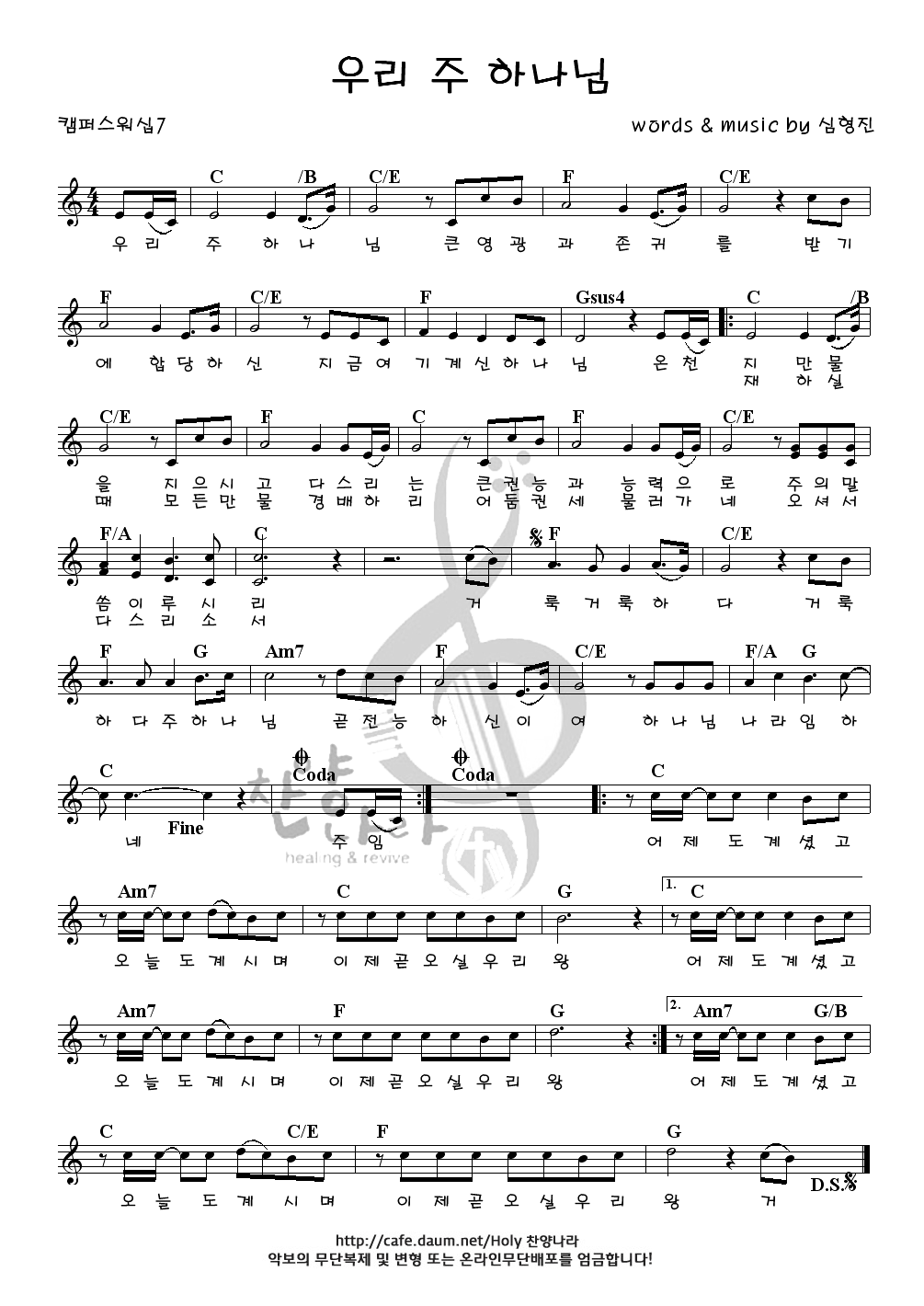 곧전능 하 신이  여  하나님나라임하 네
거룩 거룩하다 거룩하다 
주하나님 곧 전능하신 이여 
하나님나라 임하네
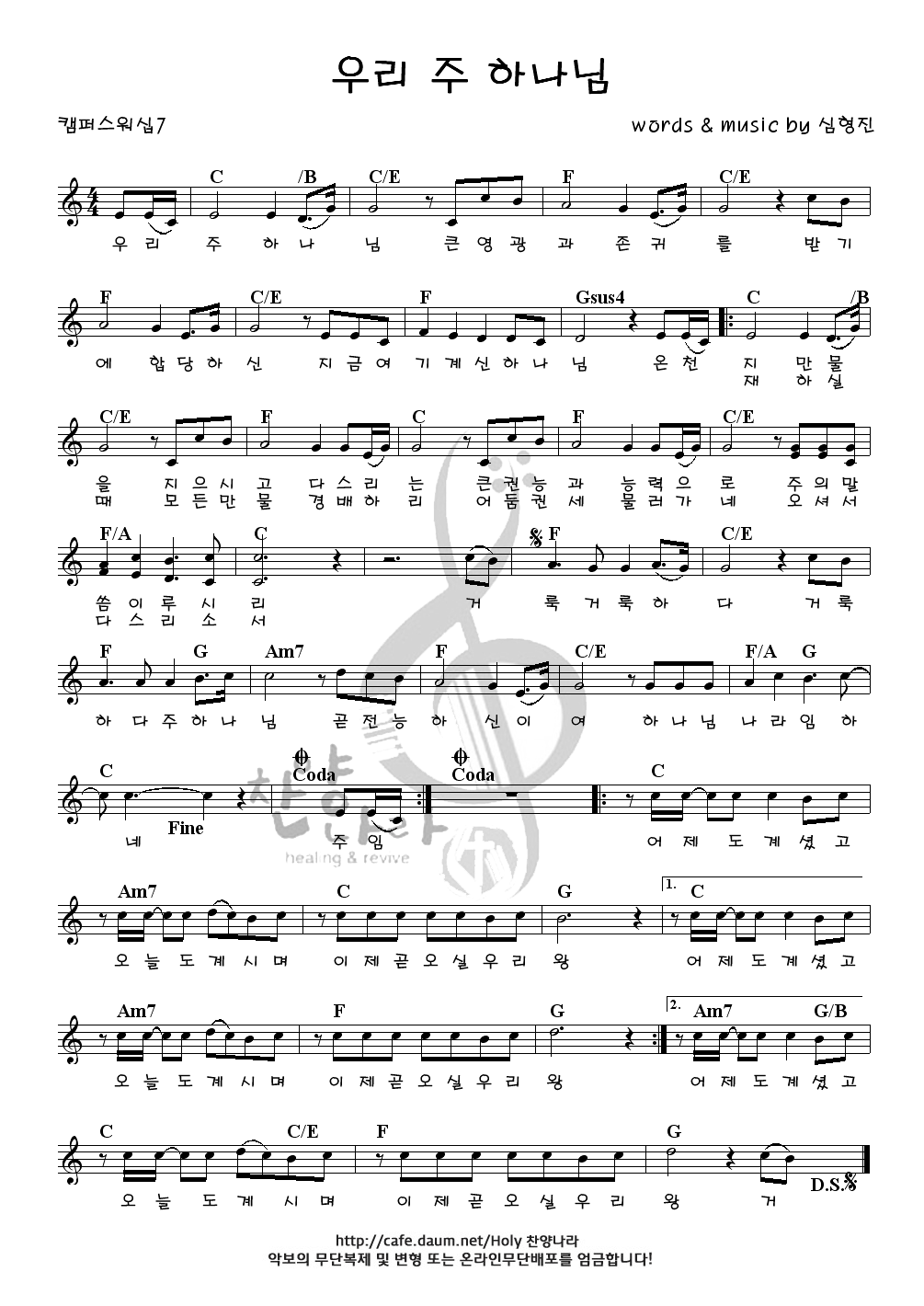 우리주 하나님
우리주 하나님
어제  도  계 셨고
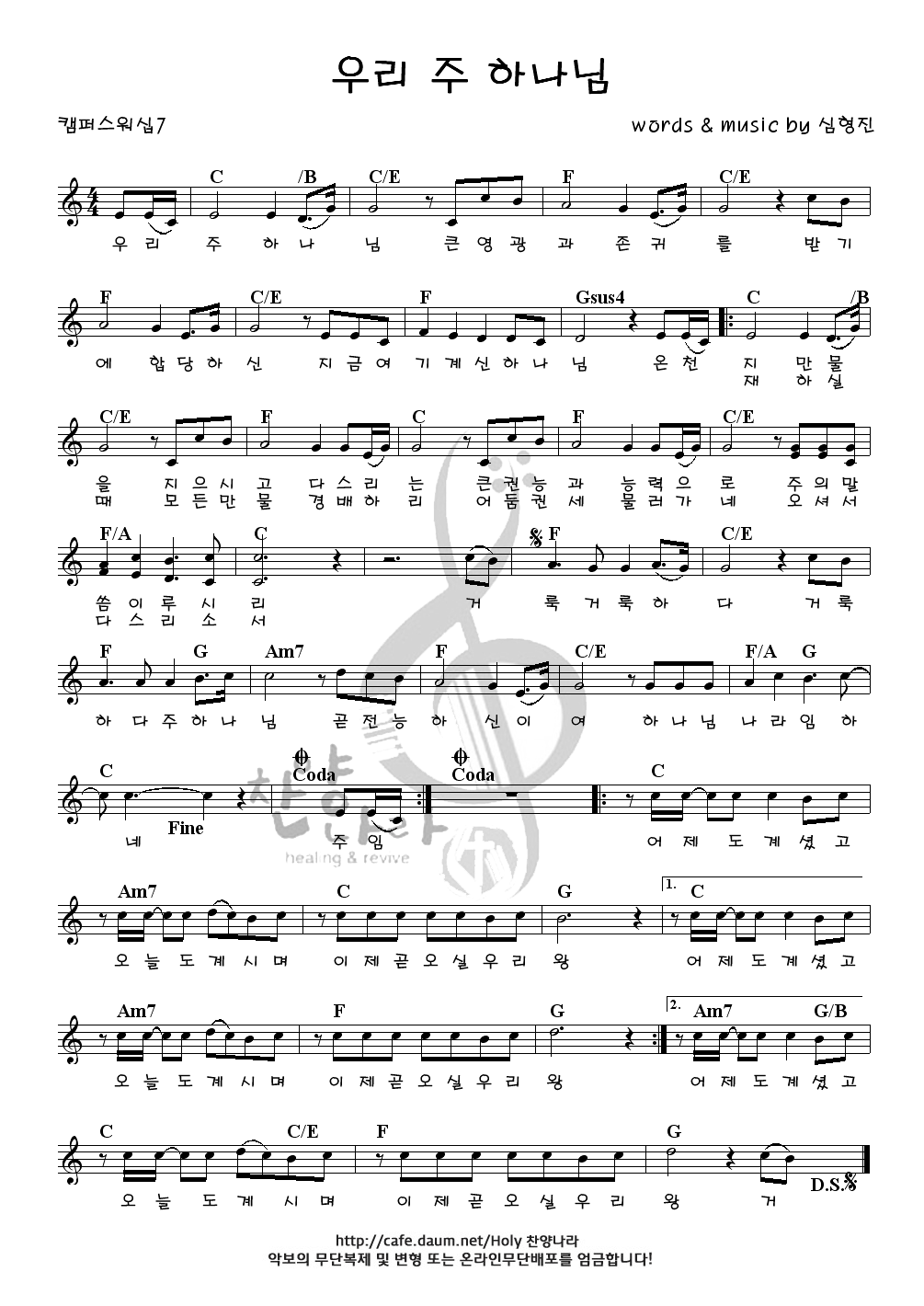 오늘 도계시며  이제곧오실우리 왕      어제도계셨고
어제도 계셨고 오늘도 계시며
이제 곧 오실 우리 왕 
어제도 계셨고
우리주 하나님
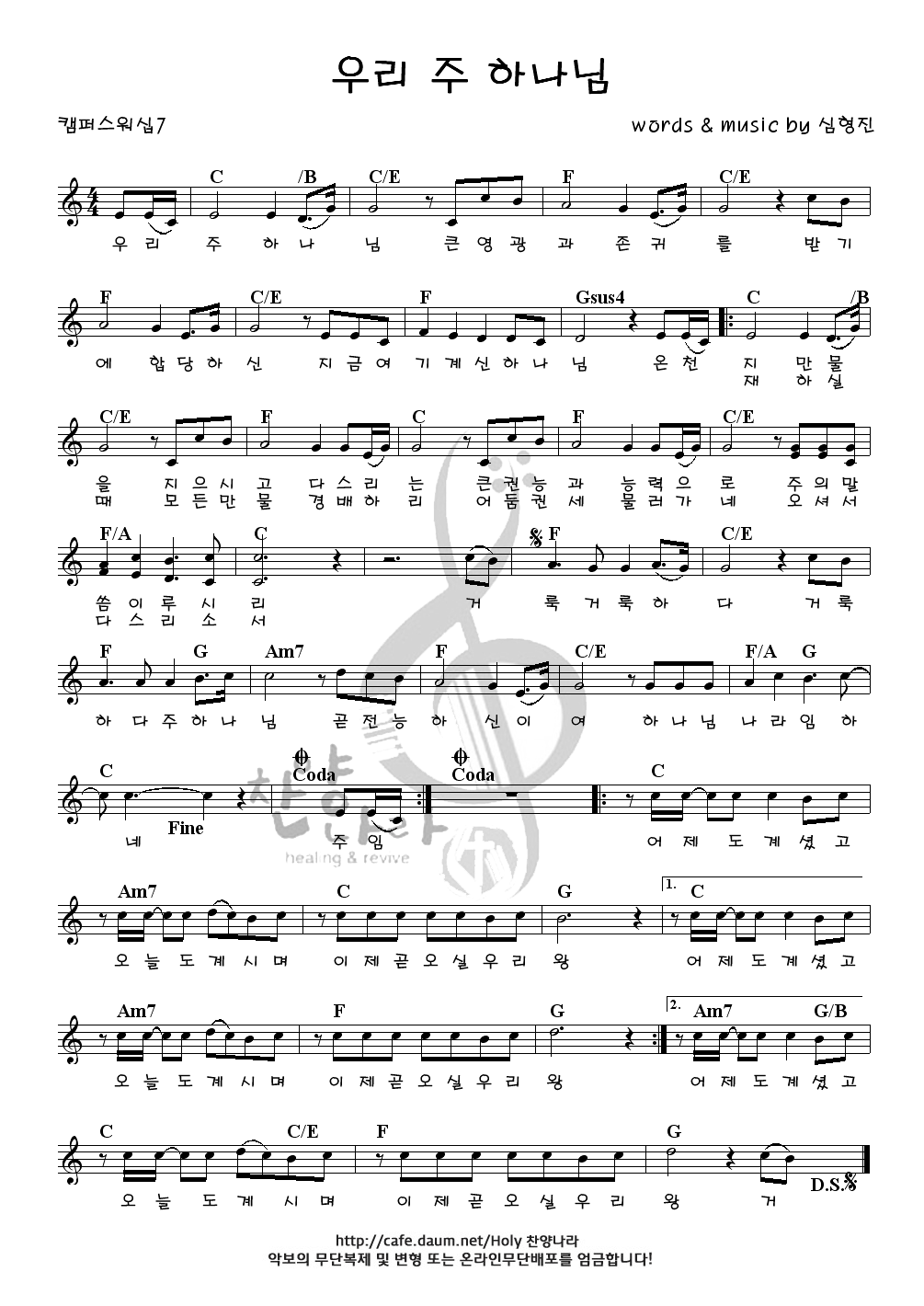 오늘 도계시며  이제곧 오실우리왕       어제도 계셨고
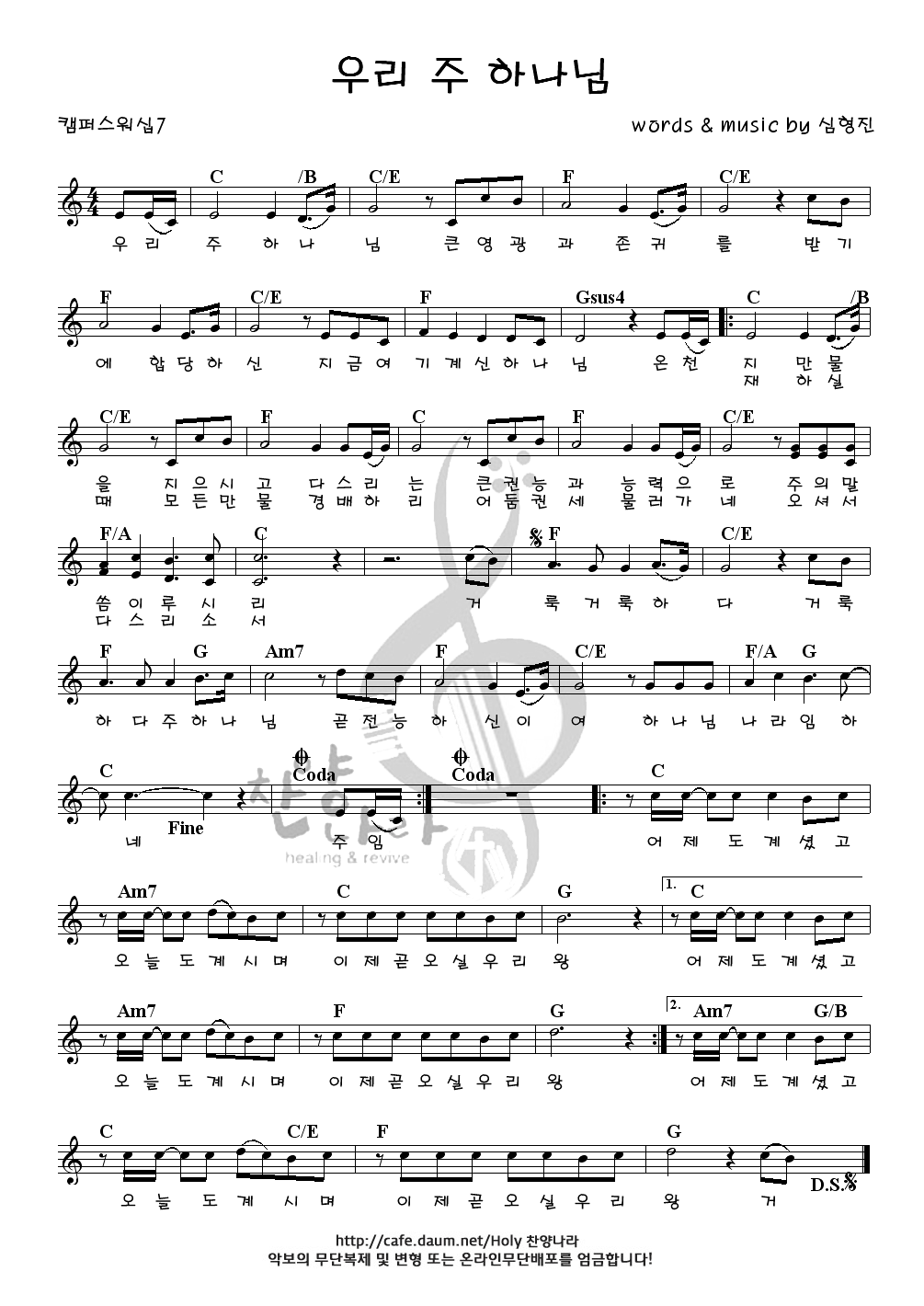 오늘 도계시며  이제곧오실우리 왕      어제도계셨고
오늘도 계시며 이제 곧 오실
우리 왕 어제도 계셨고 오늘도
계시며 이제 곧 오실 우리 왕 
어제도 계셨고
우리주 하나님
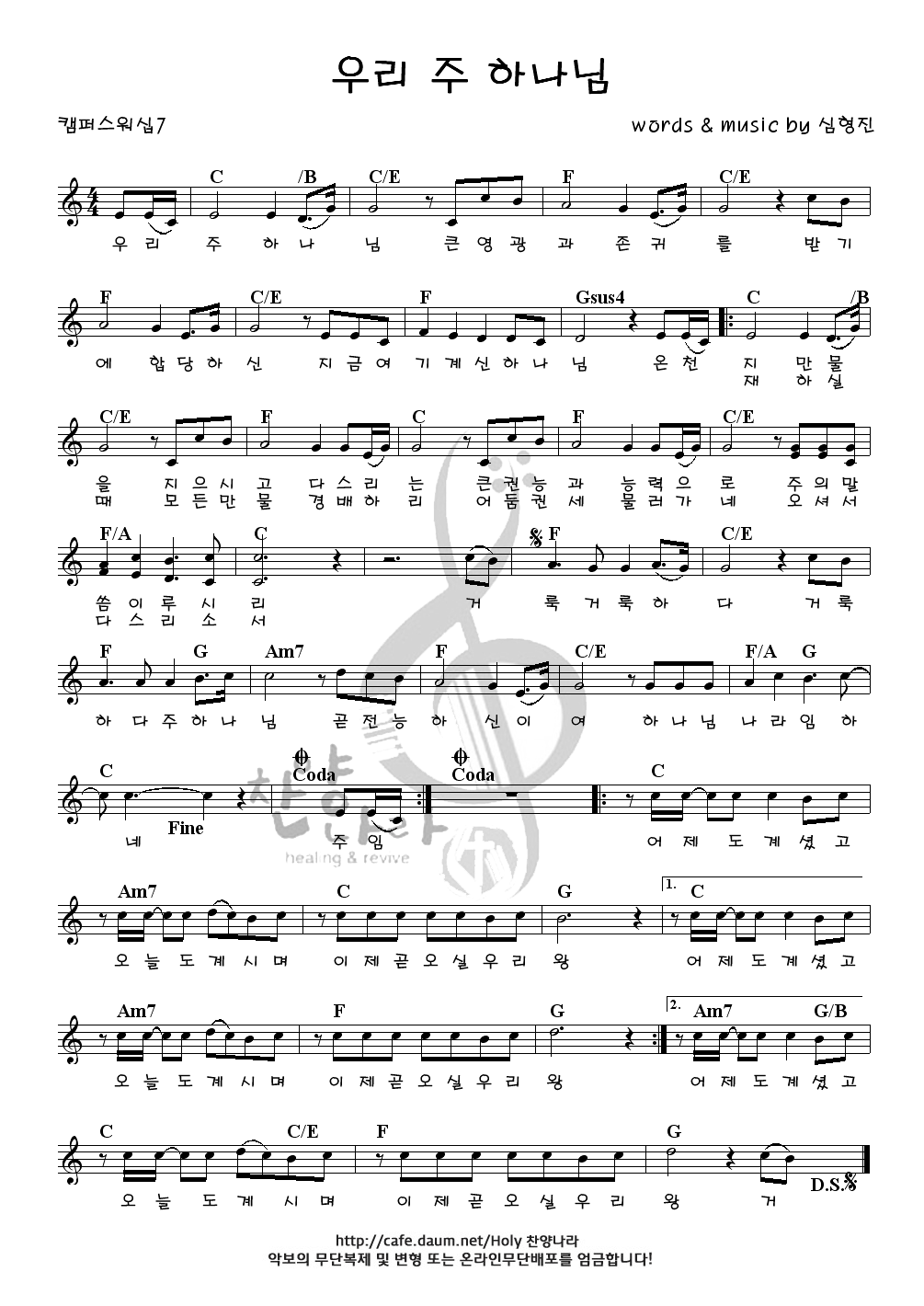 오 늘 도 계 시며   이제 곧 오실 우 리  왕
오늘도 계시며 
이제 곧 오실
우리 왕
우리주 하나님
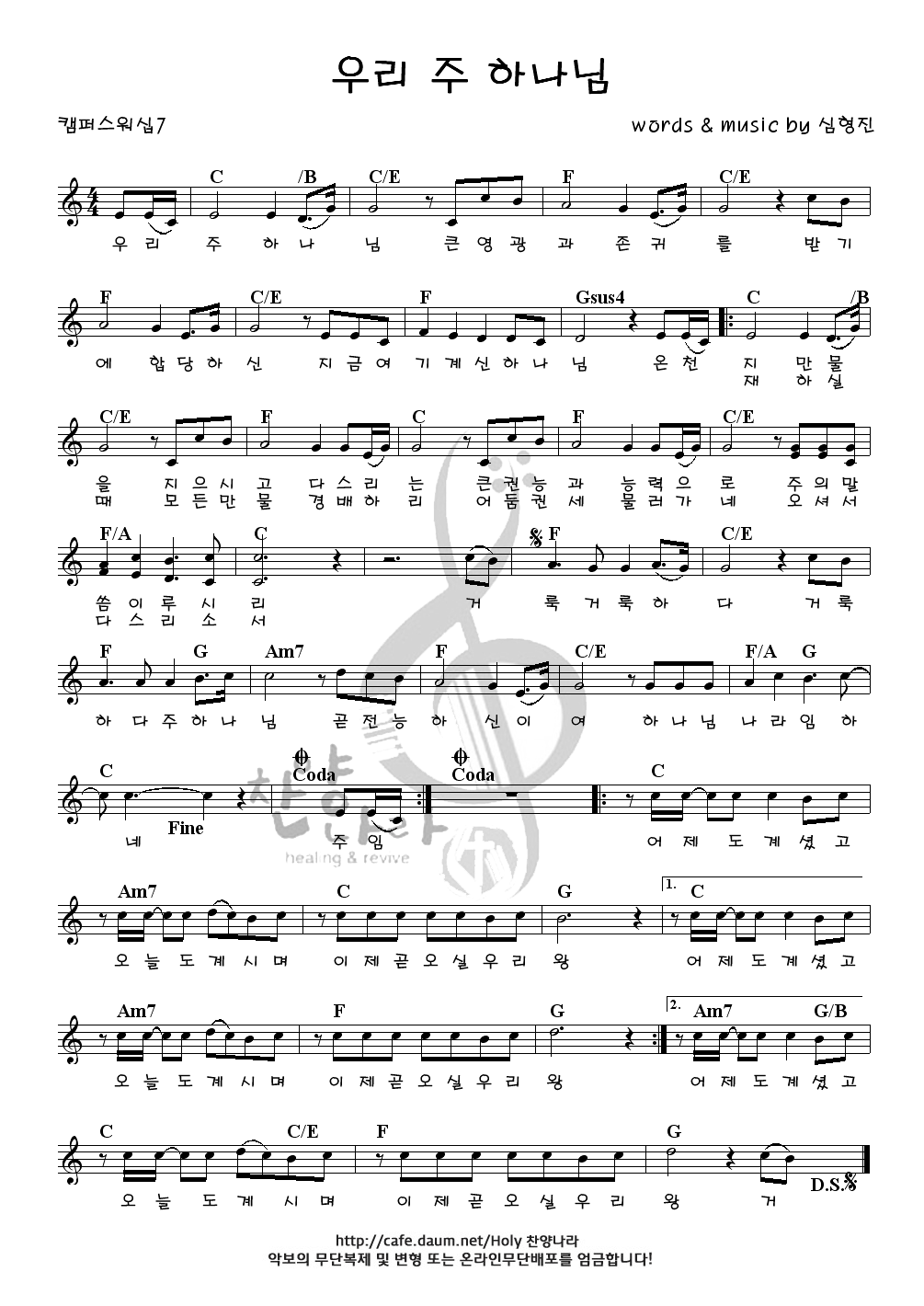 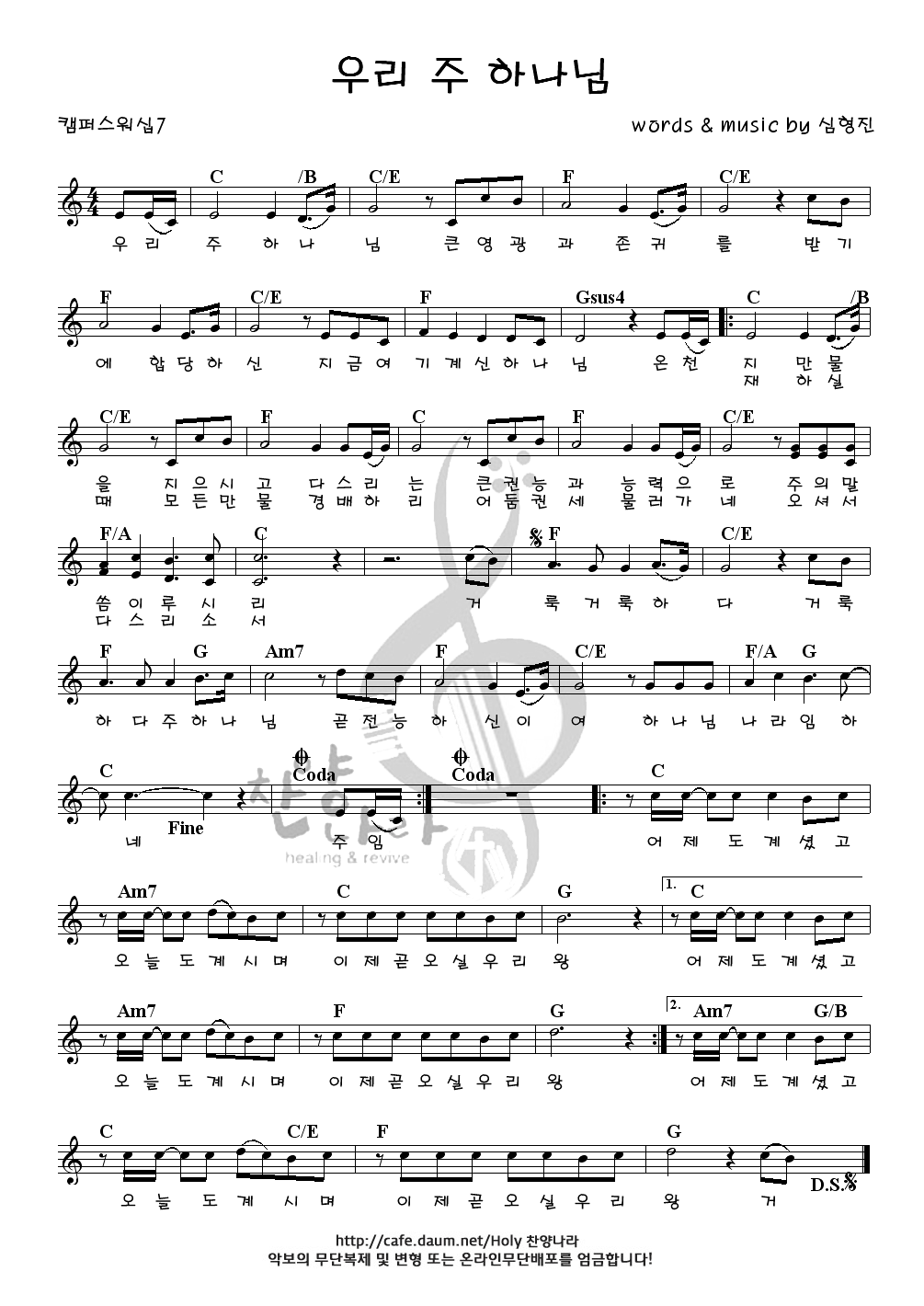 거   룩 거룩 하 다     거룩 하다주하나 님
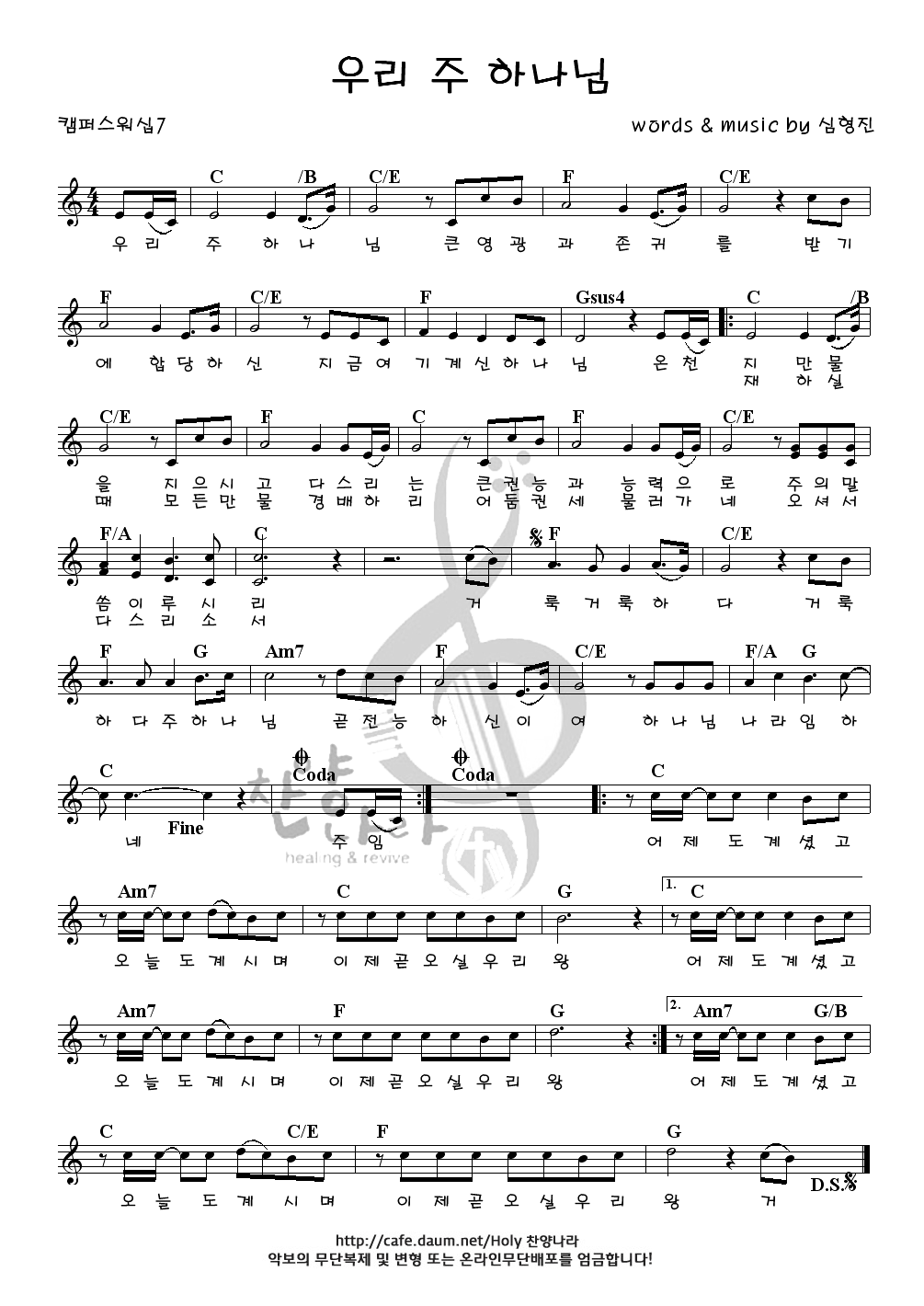 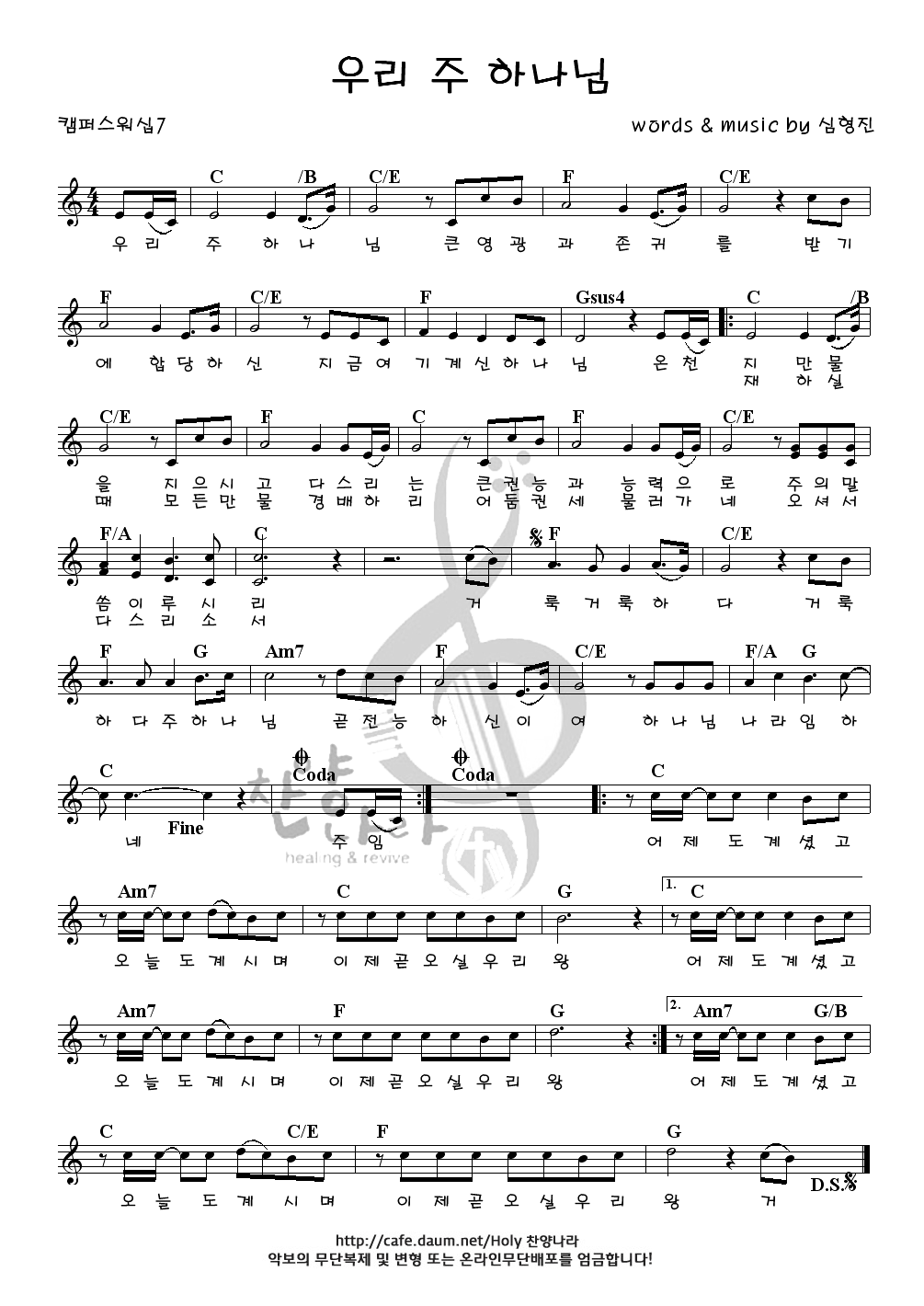 곧전능 하 신이  여  하나님나라임하 네
거룩 거룩하다 거룩하다 
주하나님 곧 전능하신 이여 
하나님나라 임하네
우리주 하나님
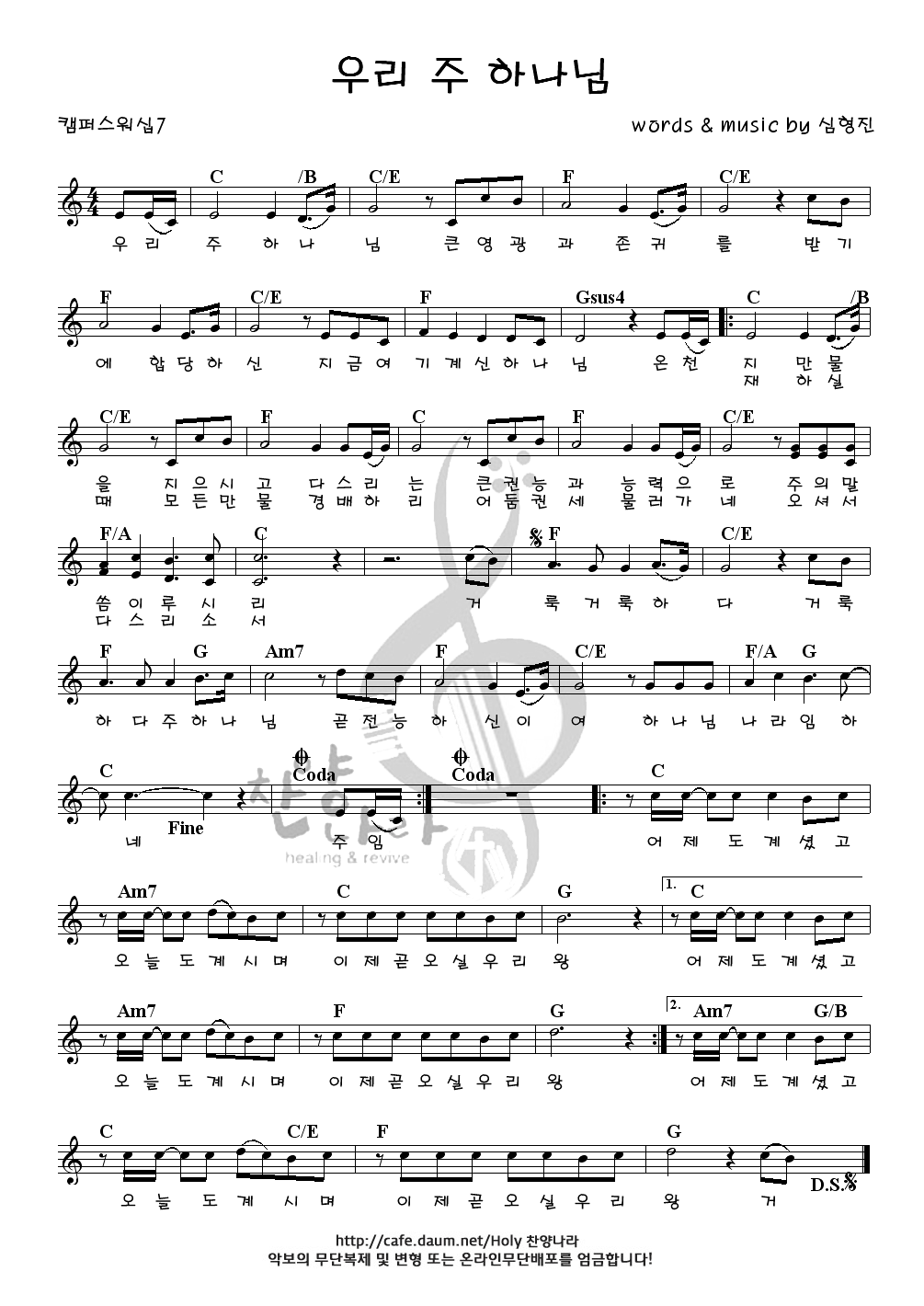 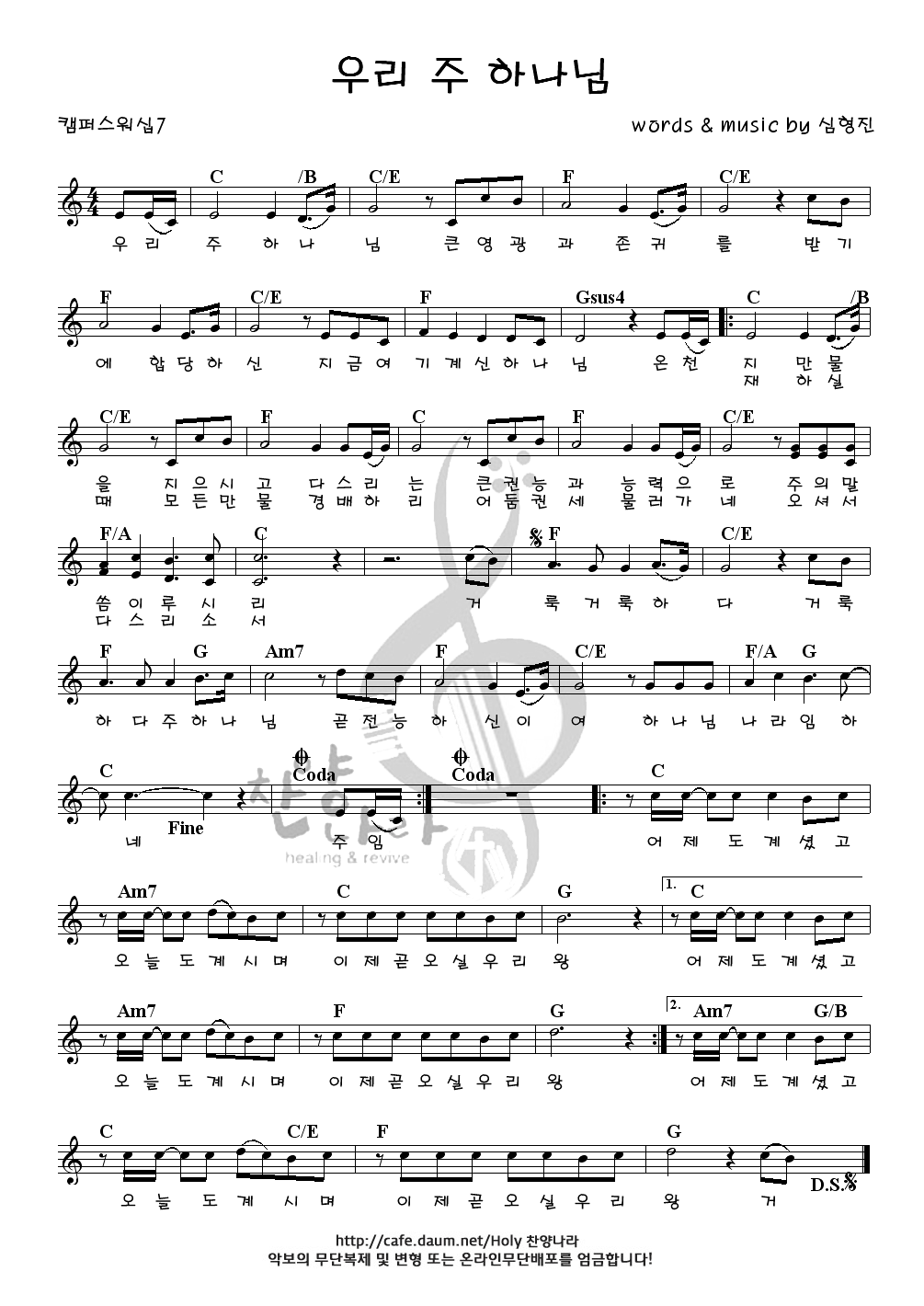 거   룩 거룩 하 다     거룩 하다주하나 님
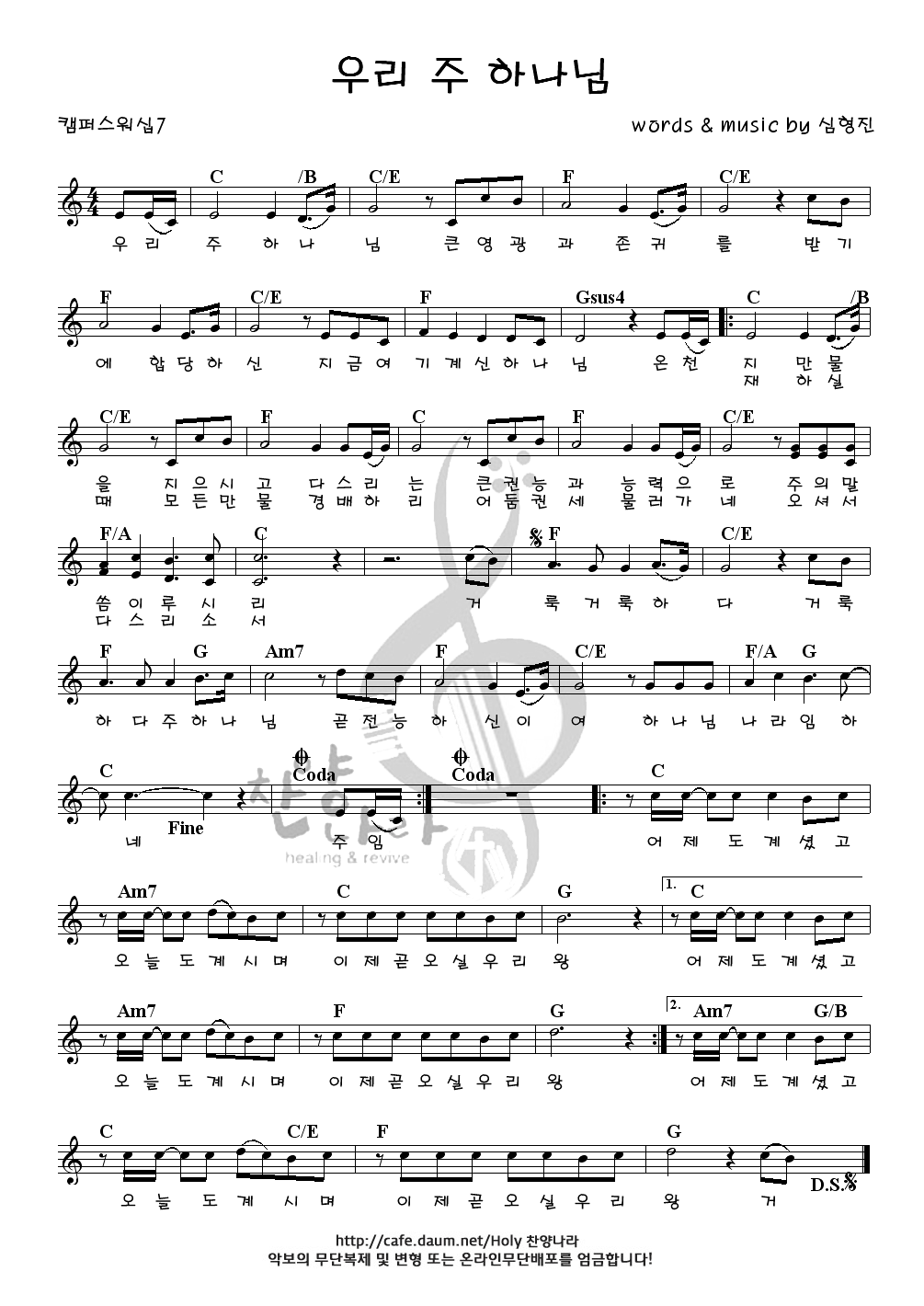 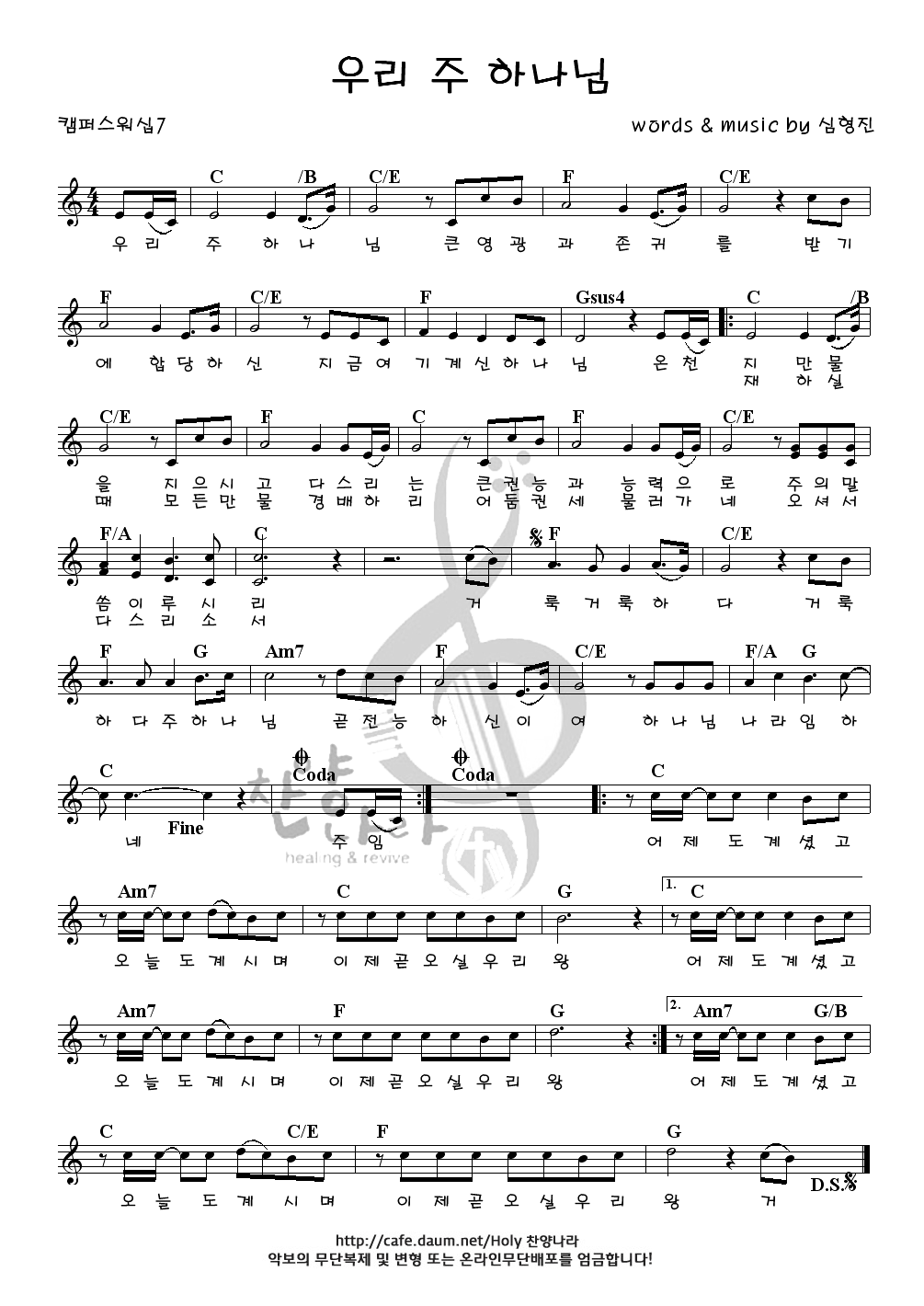 곧전능 하 신이  여  하나님나라임하 네
거룩 거룩하다 거룩하다 
주하나님 곧 전능하신 이여 
하나님나라 임하네